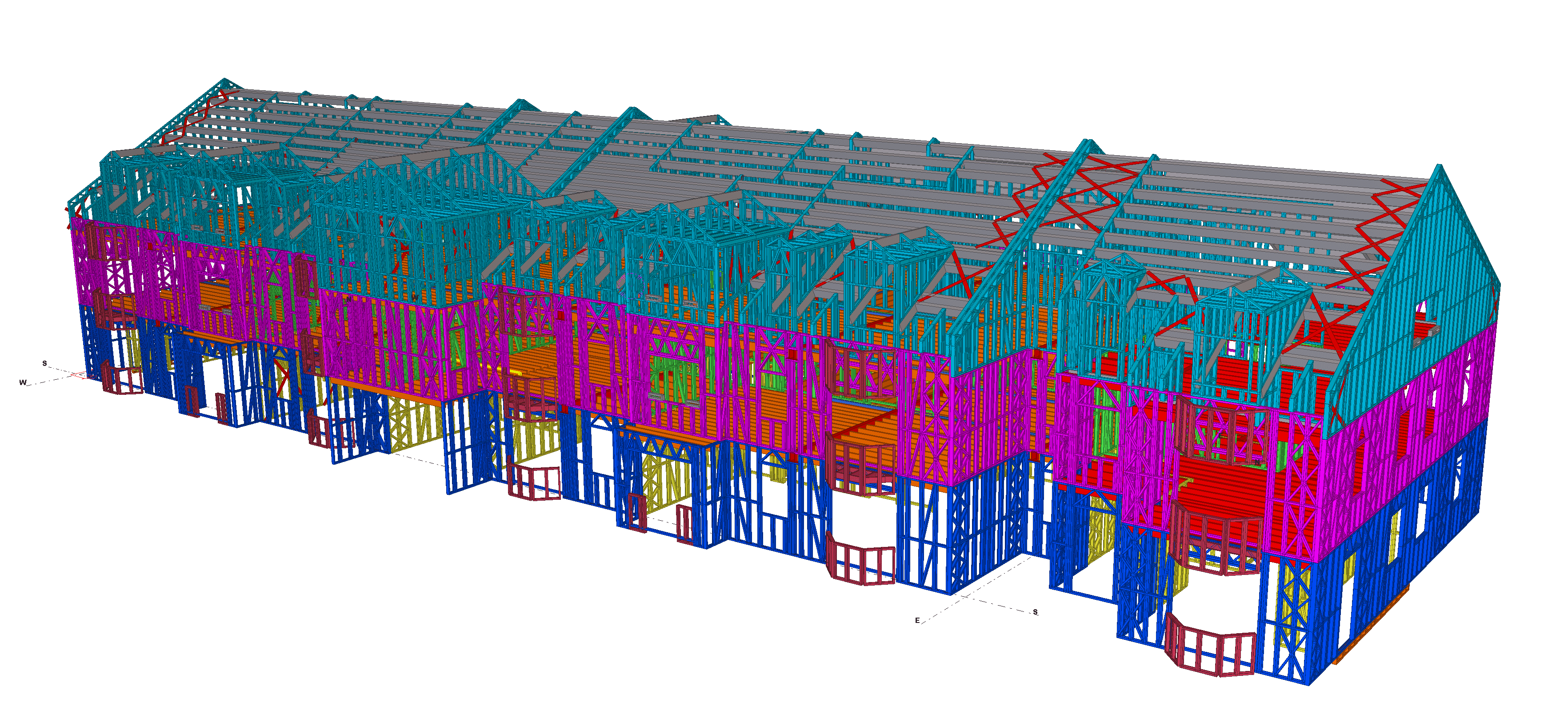 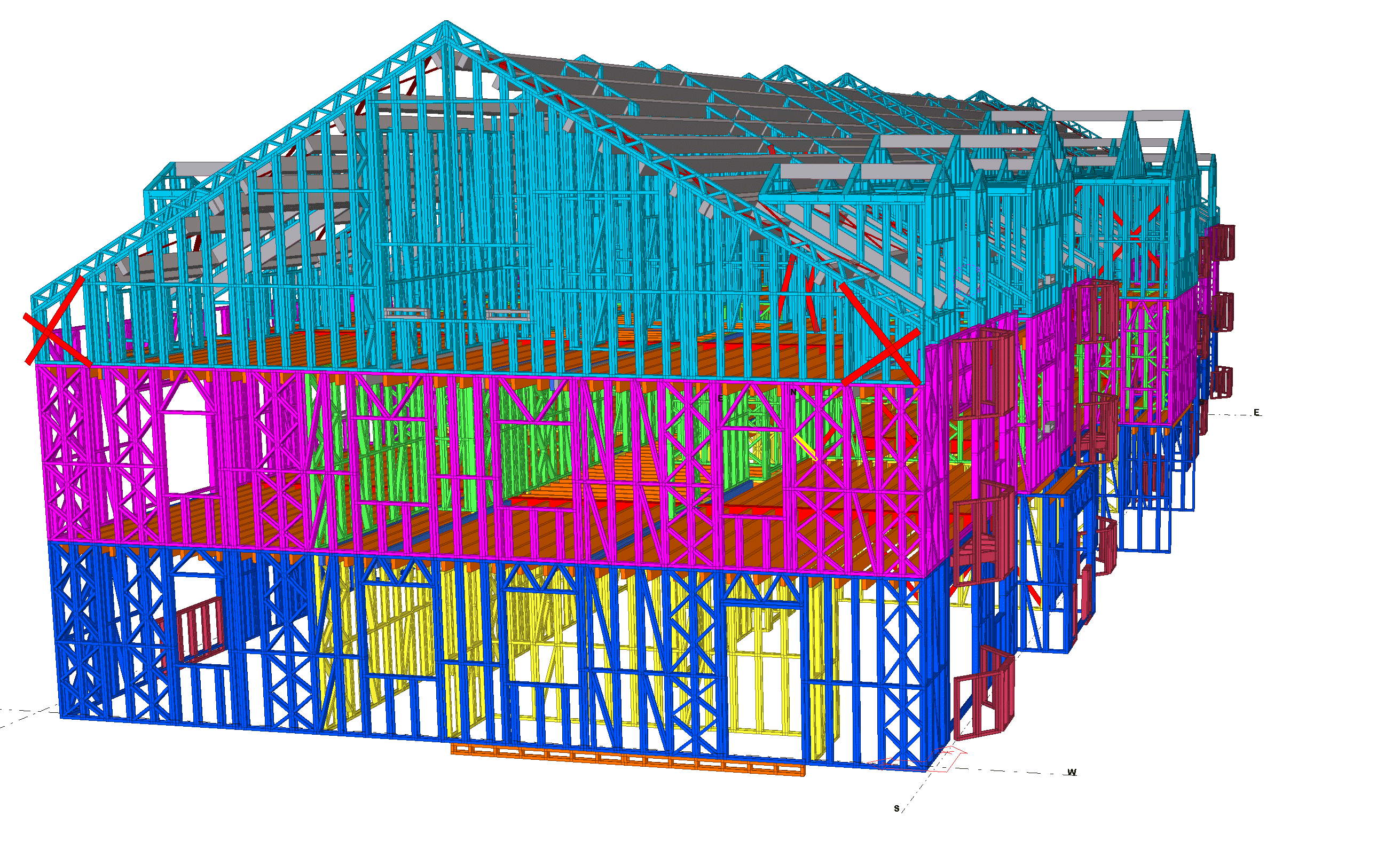 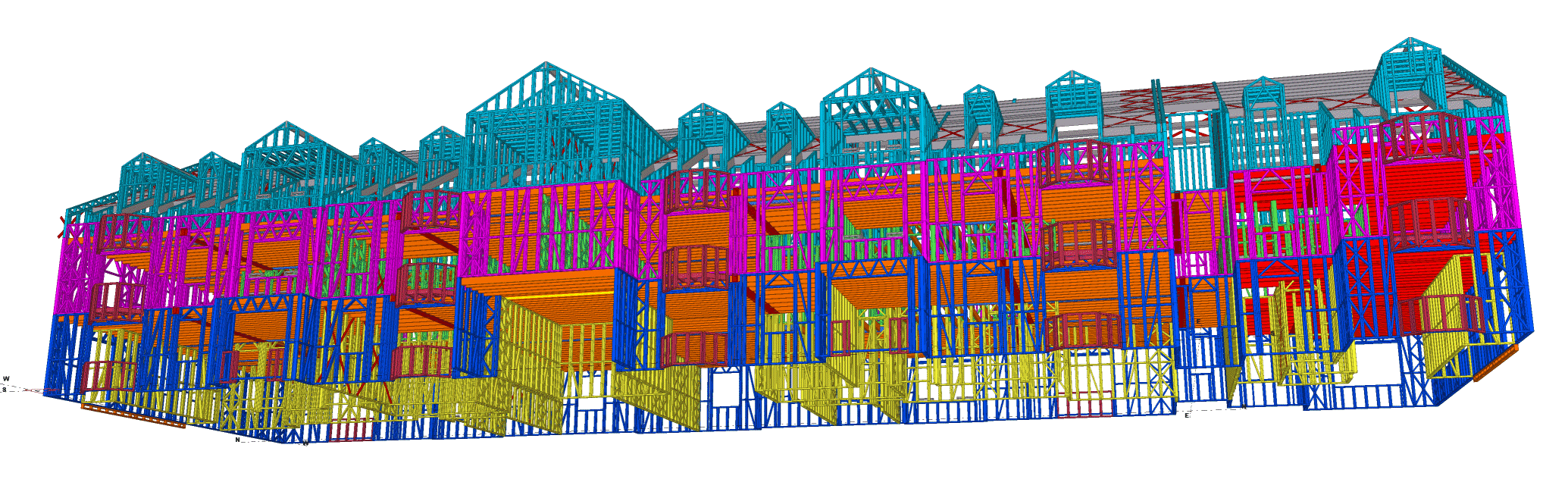 Mick Hodgson
2016
Tekla Structures for Light Metal Frame
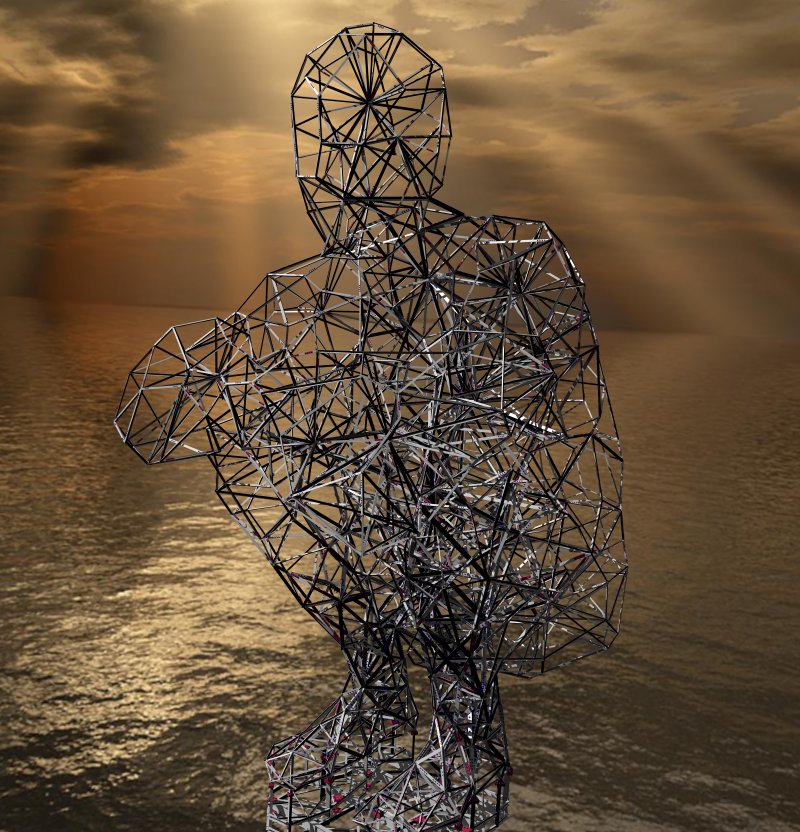 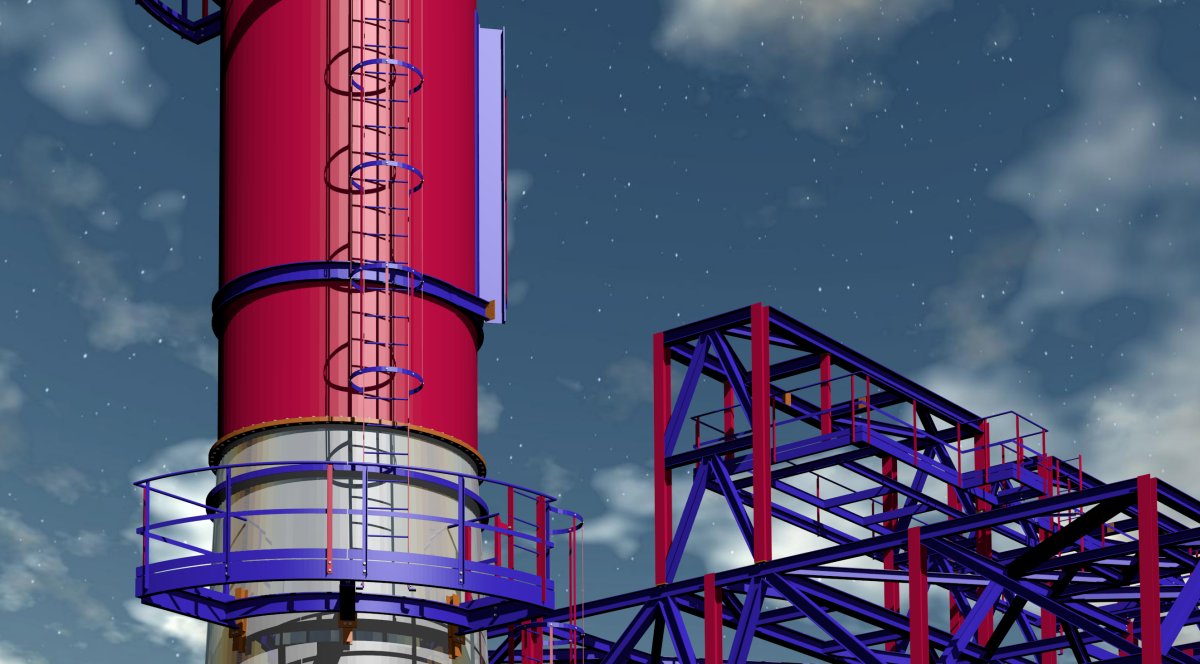 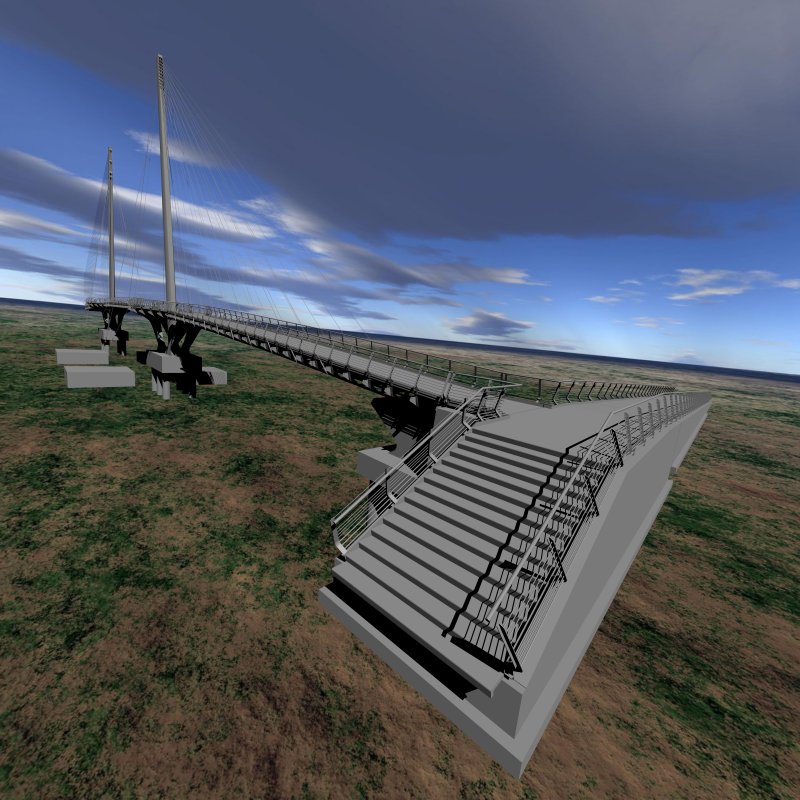 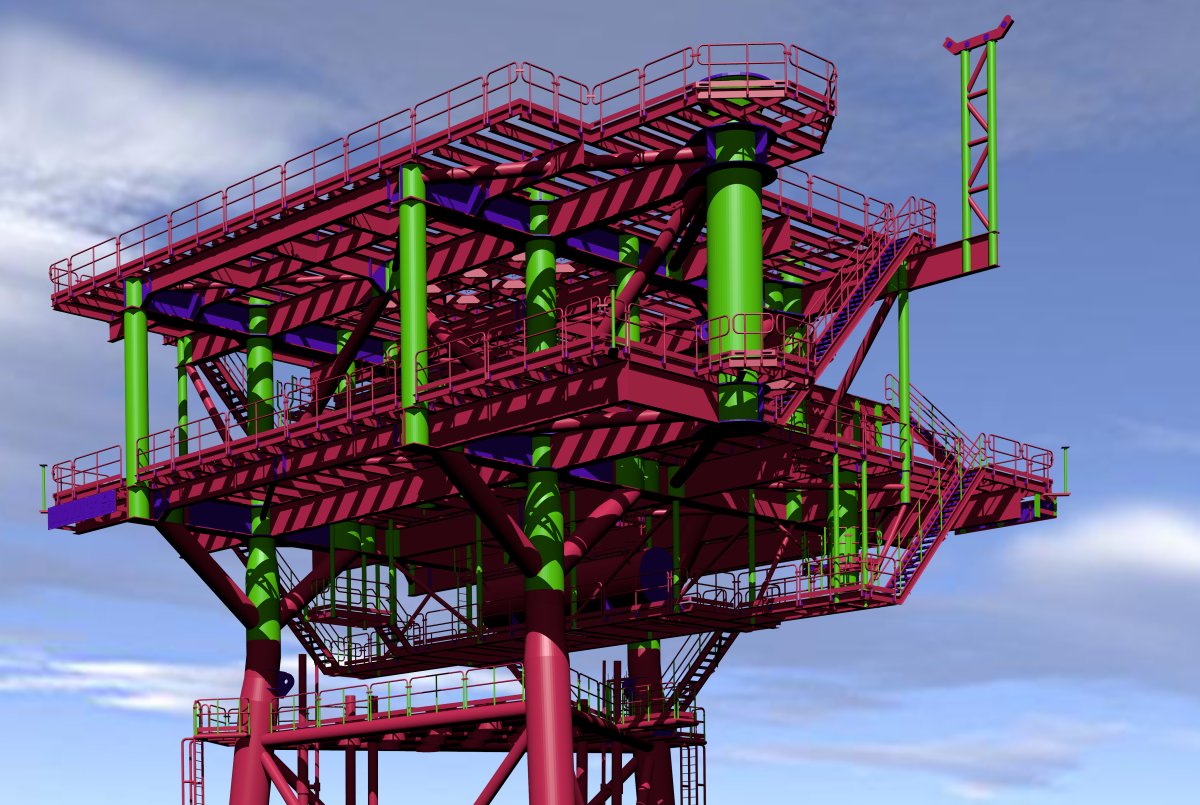 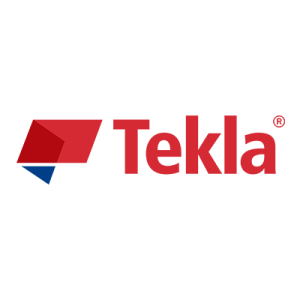 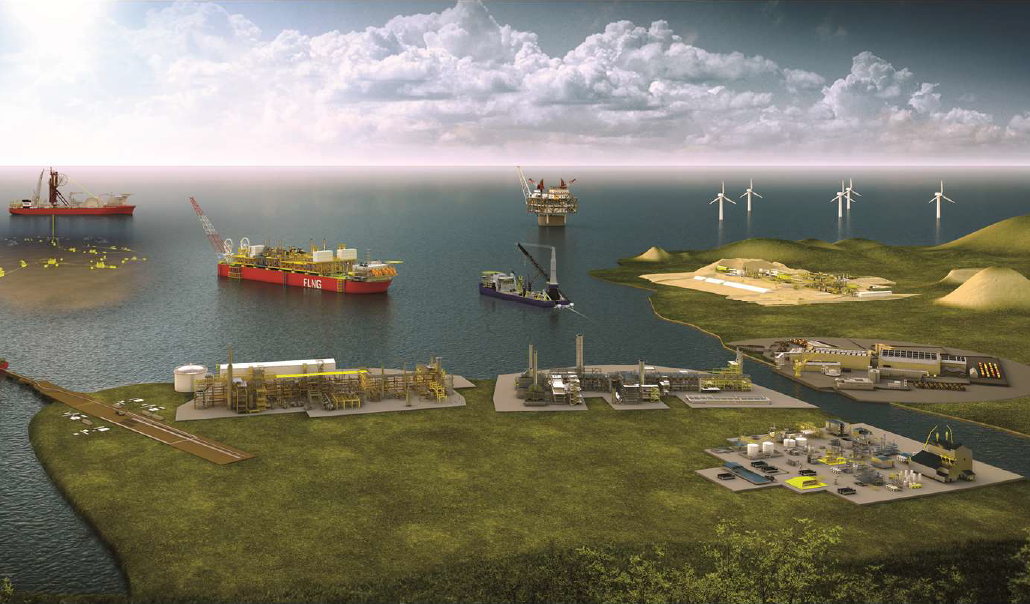 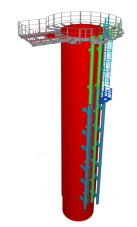 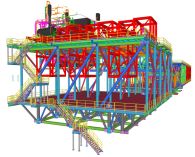 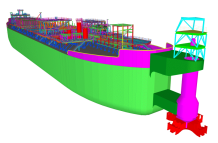 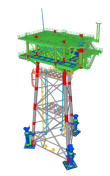 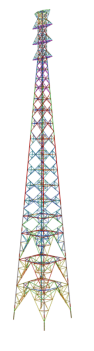 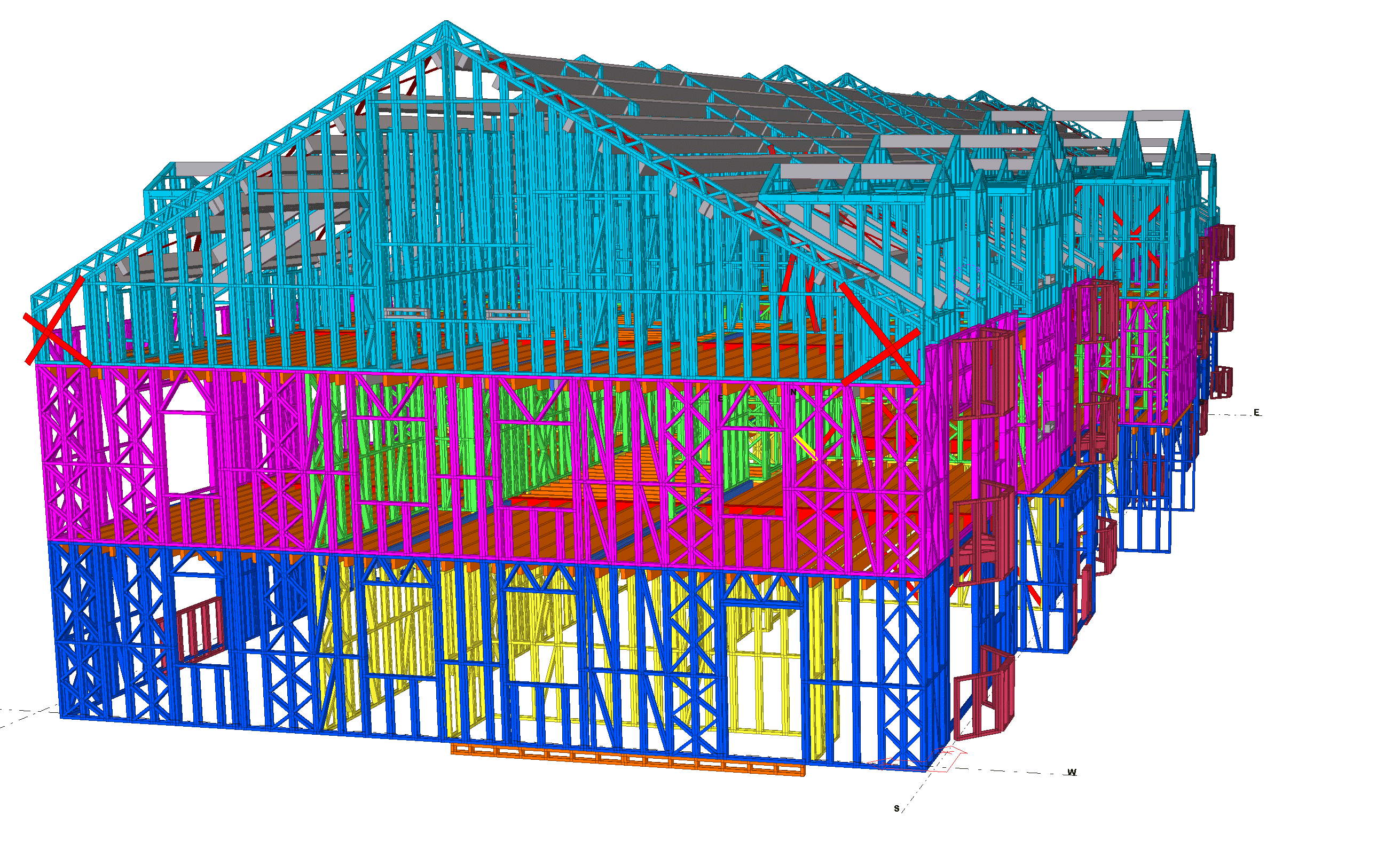 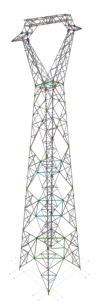 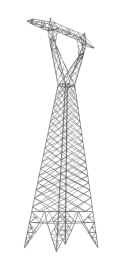 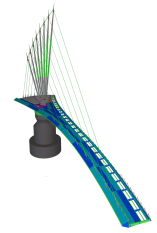 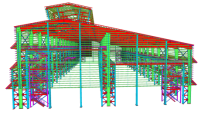 3
Tekla for  structures
Model and detail  structures 
Ideal for engineers, detailers and fabricators involved in the design, fabrication and management of  projects
Collaborate and share design and detailing data, material requirements and project status through the model from design to erection phase
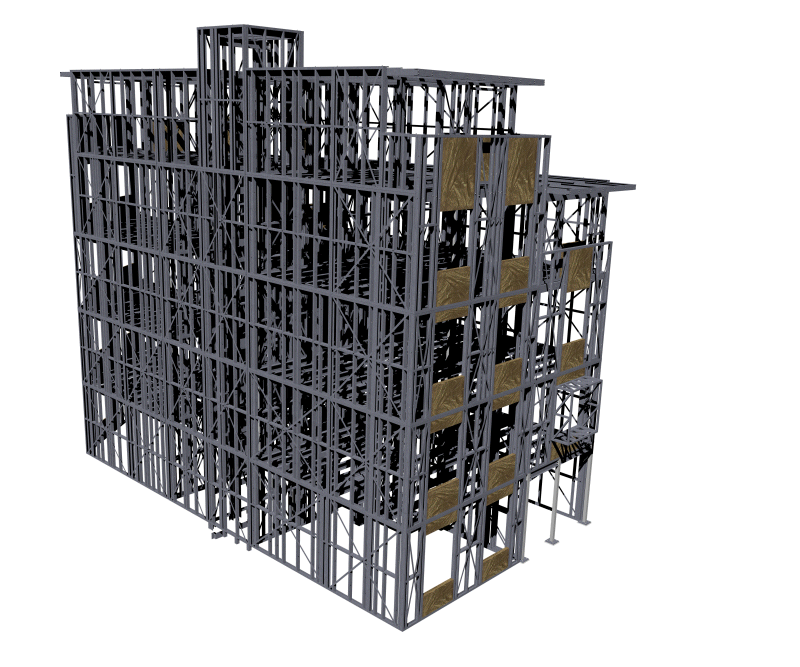 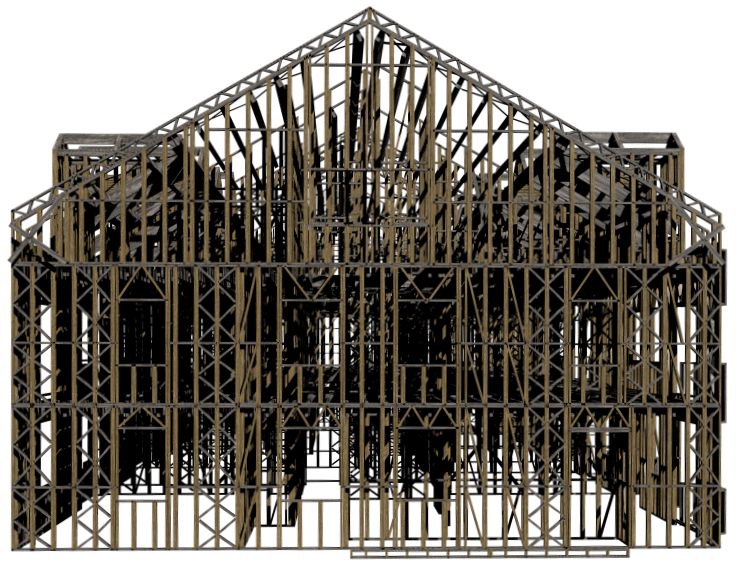 Tekla Structures
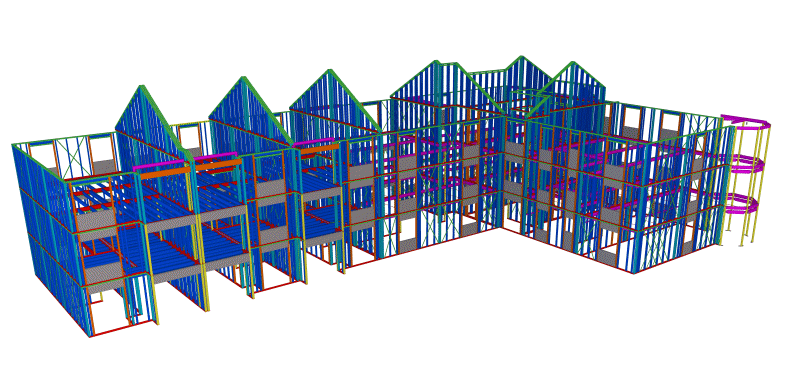 Tekla Structures software can handle large and complex projects
Modelling tools cover all kinds of standard profiles and materials including tubular and elliptical sections all the way individual welds and bolts
Tekla Structures can easily integrate to all industry standard packages, such as Smart Plant 3D ,Staad Pro, Questware, PDS, PDMS, providing error-free design and detailing
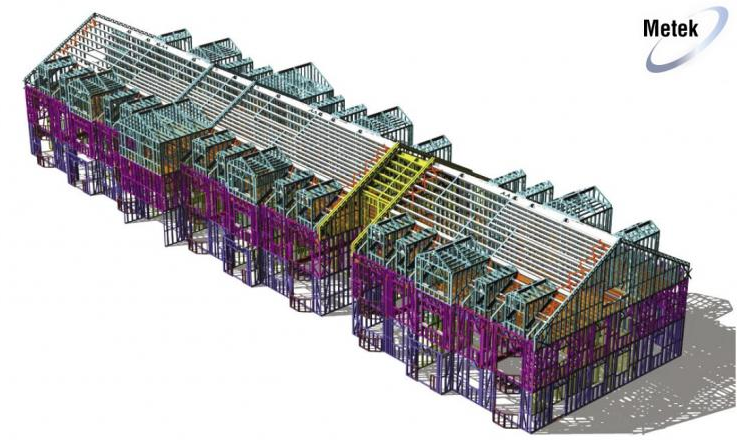 Tekla Structures
Work simultaneously
Quality control assured
Model the whole project
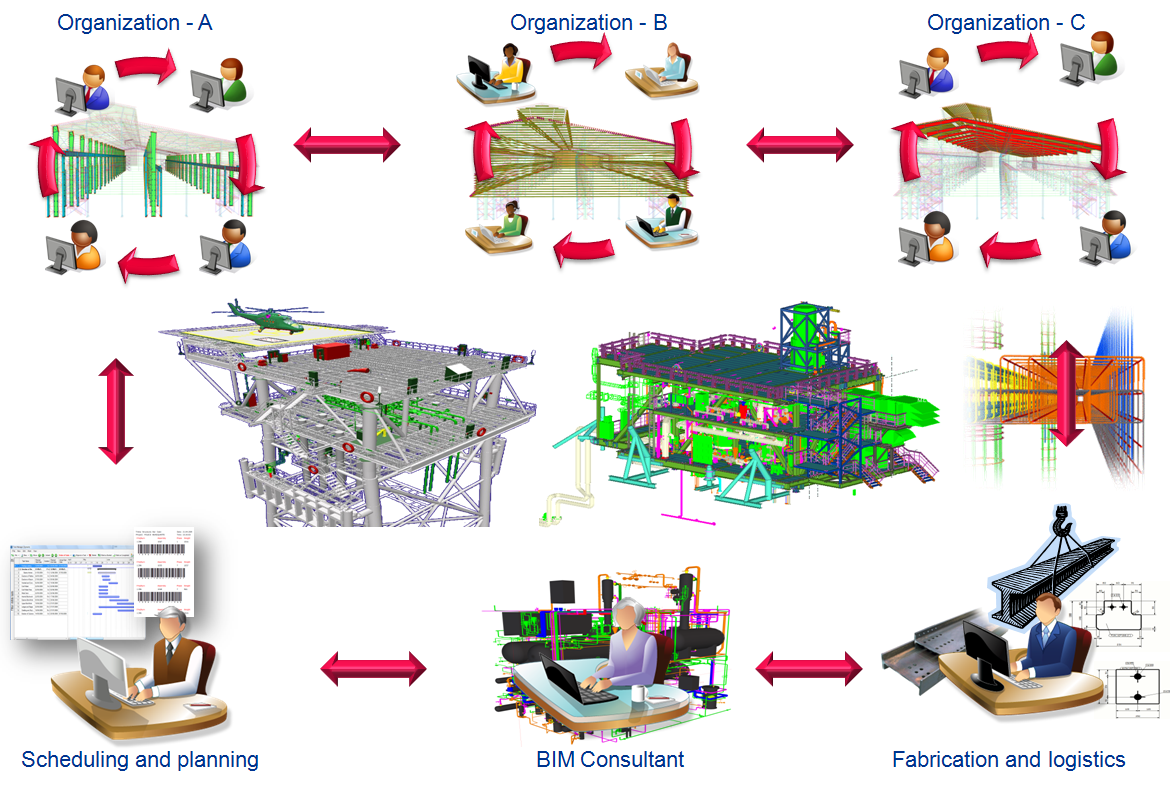 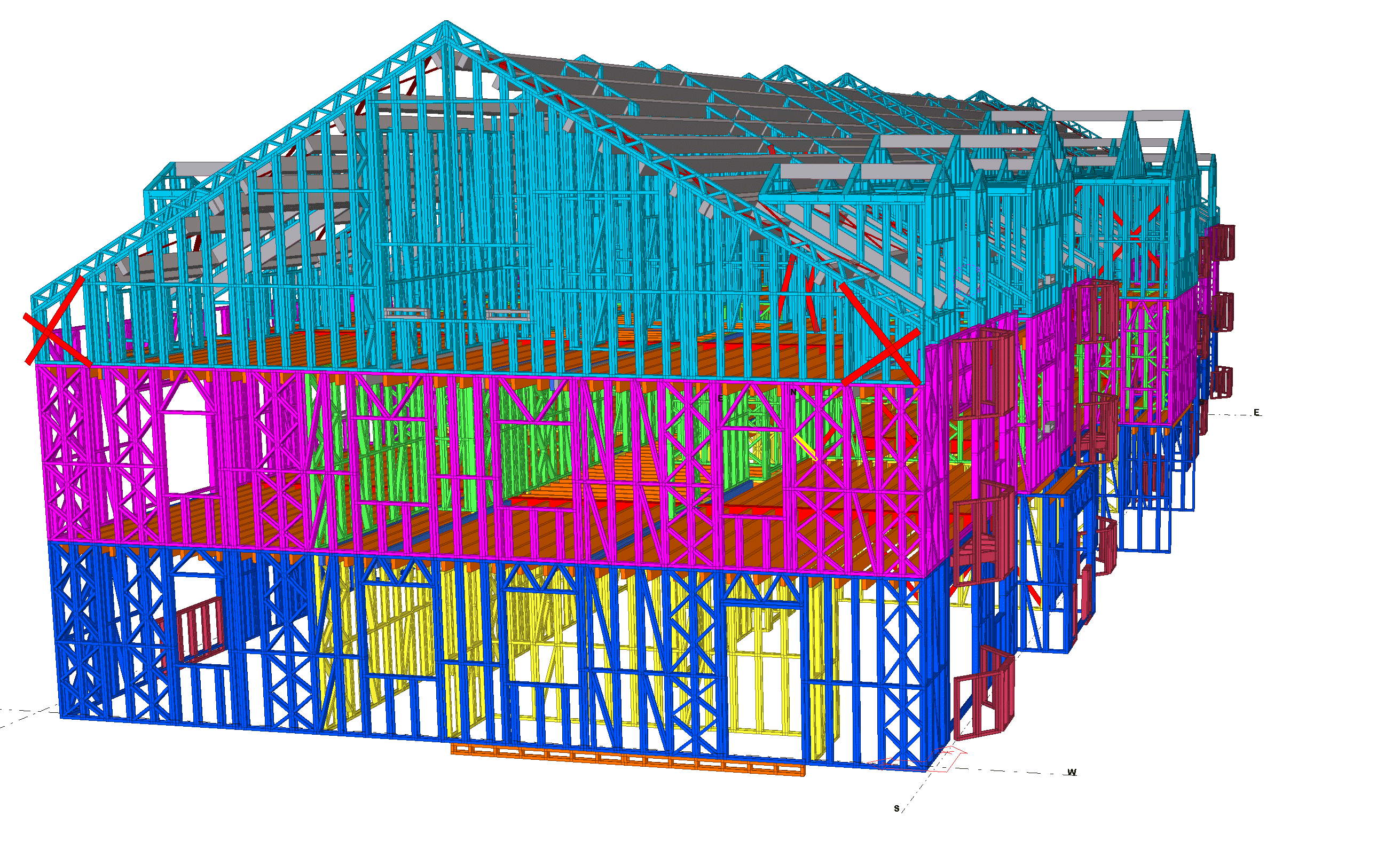 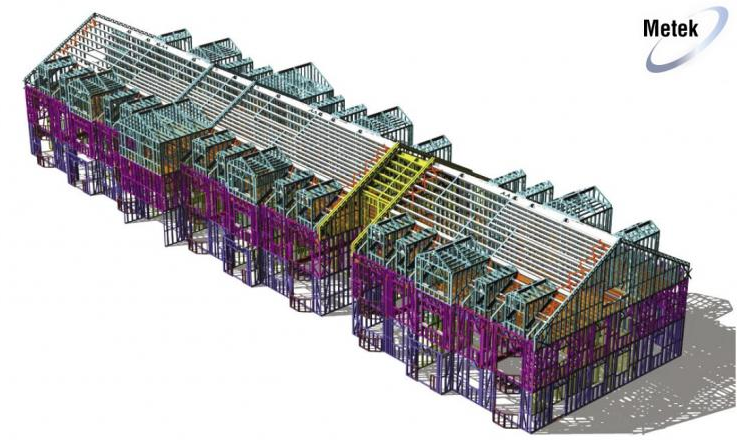 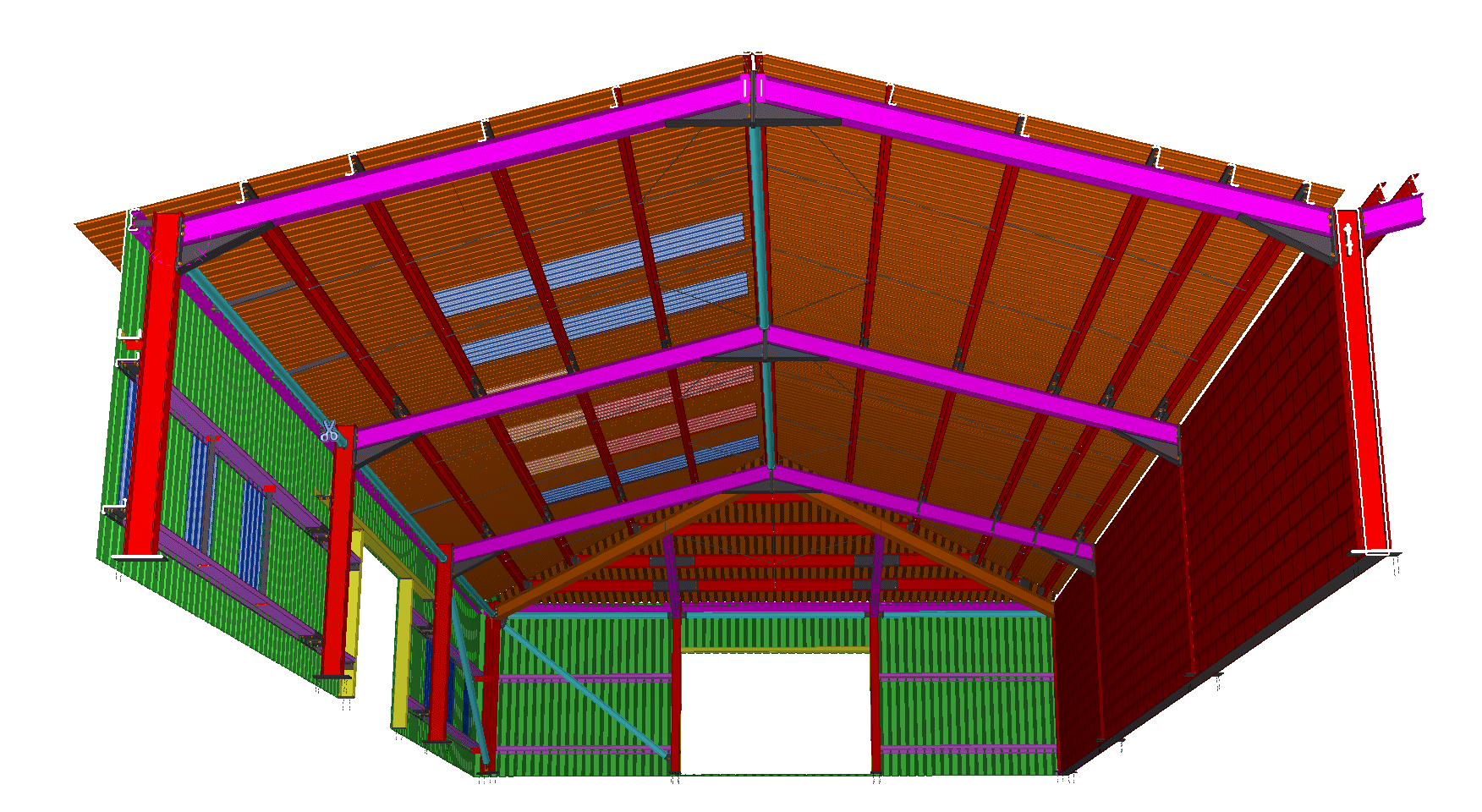 Multi user and Model Sharing

Drawings can be edited while the model is still being completed.

If the same drawing is worked on at the same time a conflict message appears

Modeler can still make and view (and edit) drawings while the Drafter edits other drawings
Workflow – Multi-User Scenario
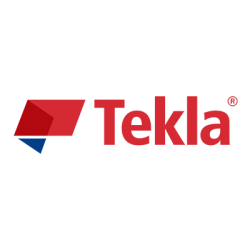 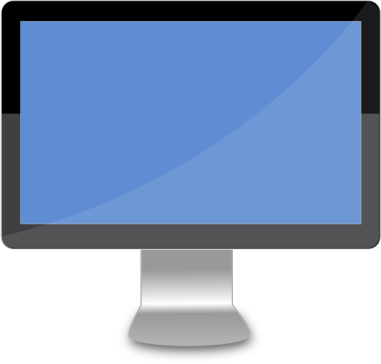 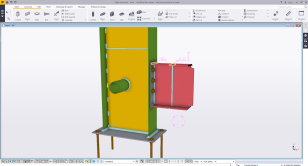 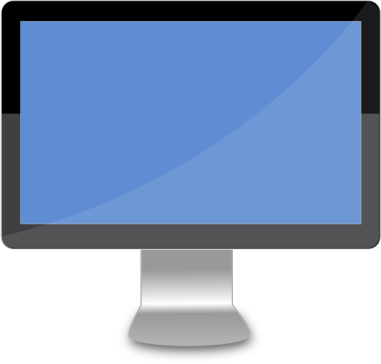 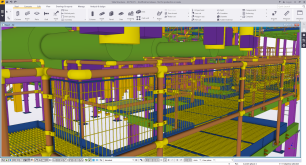 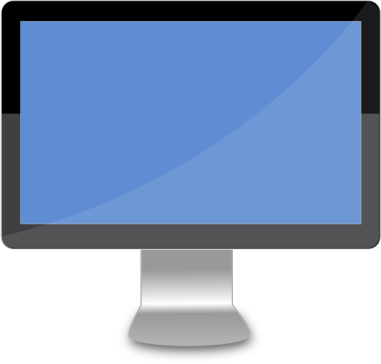 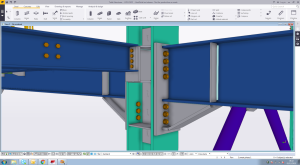 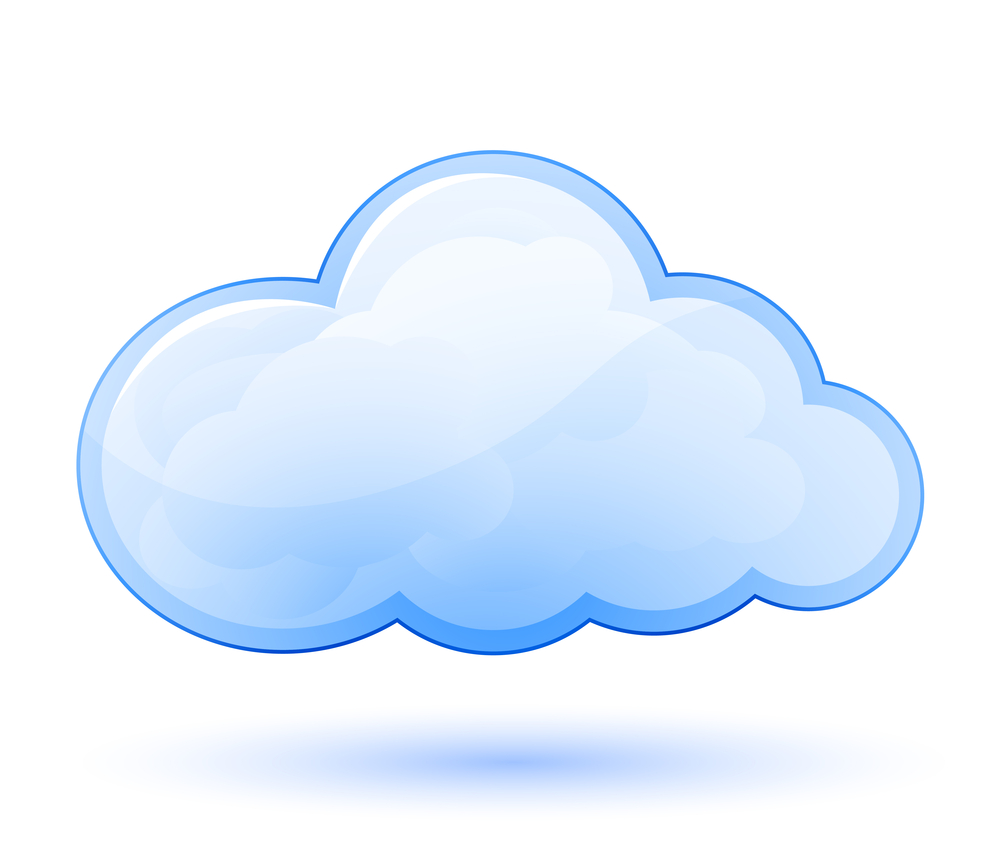 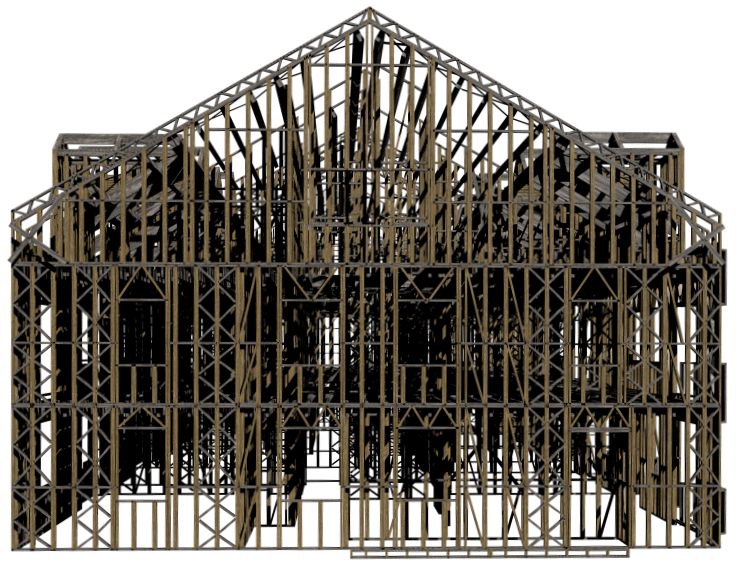 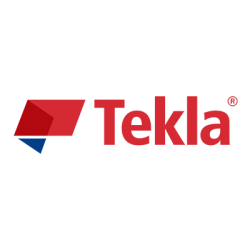 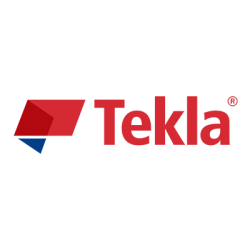 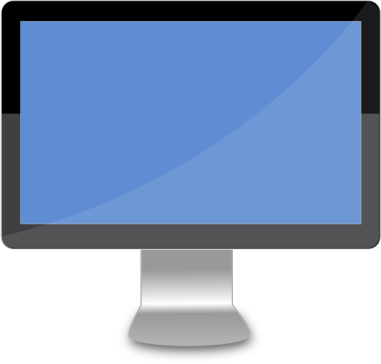 The Cloud
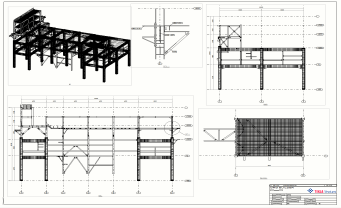 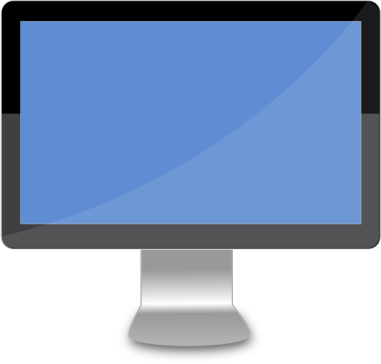 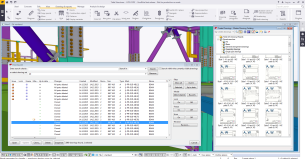 EXPORT

STANDARDS
DWG/DXF
3D DXF
DSTV
SDNF IFC
CIMsteel (CIS/2)
PLANT MODELLING SYSTEMS
PDMS, E3D, PDS, SMART PLANT
ANALYSIS AND DESIGN SYSTEMS
STAAD PRO, ROBOT, SACS SAP2000
MONORAIL, HLI, CALMA
PLANTVIEW, MICASPLUS, EUREKA LPM
MIS / PLM SYSTEMS
FABTROL STRUMIS STEEL PROJECTS
IMPORT

STANDARDS
DWG/DXF
3D DXF
DSTV
SDNF, IFC 
CIMsteel (CIS/2)
PLANT MODELLING SYSTEMS
PDMS, E3D, PDS, SMART PLANT
ANALYSIS AND DESIGN SYSTEMS
STAAD PRO, ROBOT, SACS SAP2000
MONORAIL, HLI, CALMA
PLANTVIEW, MICASPLUS, EUREKA LPM
MIS / PLM SYSTEMS
FABTROL STRUMIS STEEL PROJECTS
Supports all Industry standard formats

 IFC, CIS/2, DSTV, SDNF, DGN, DXF, DWG, IGES, and STEP
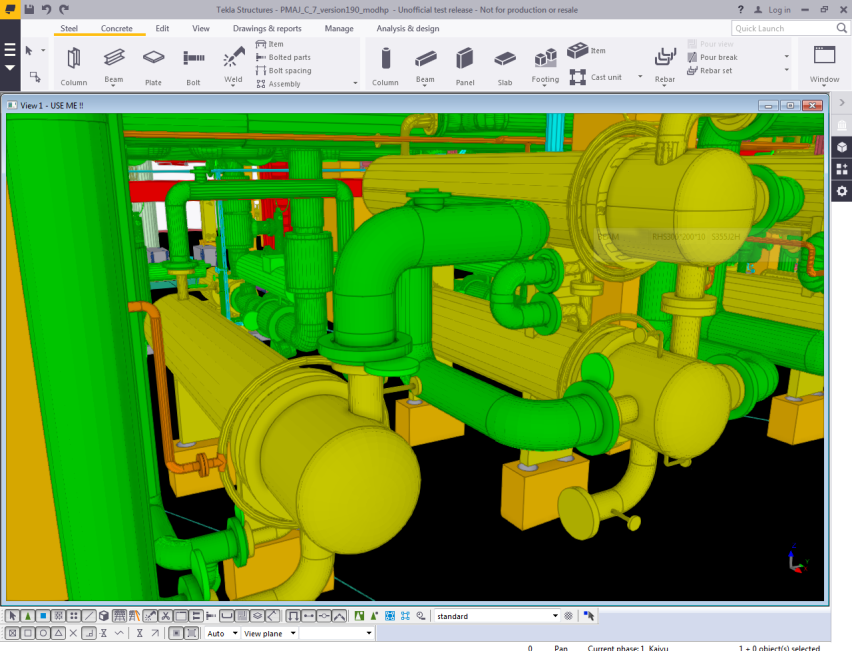 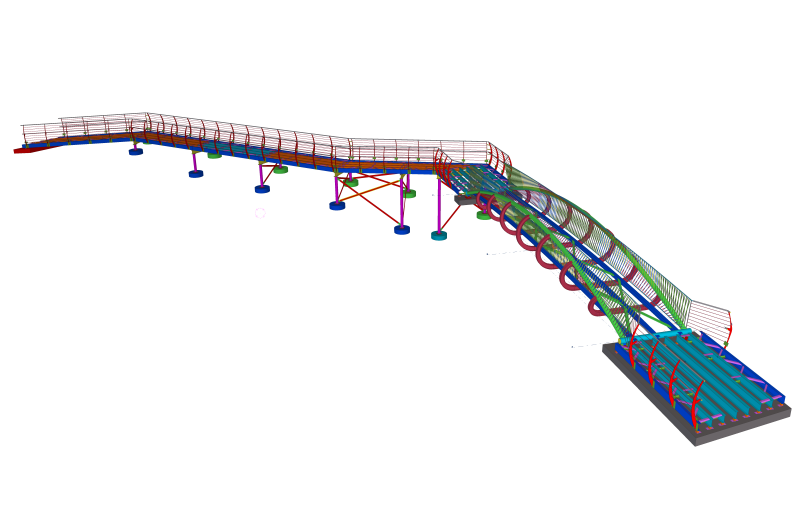 Tekla Structures
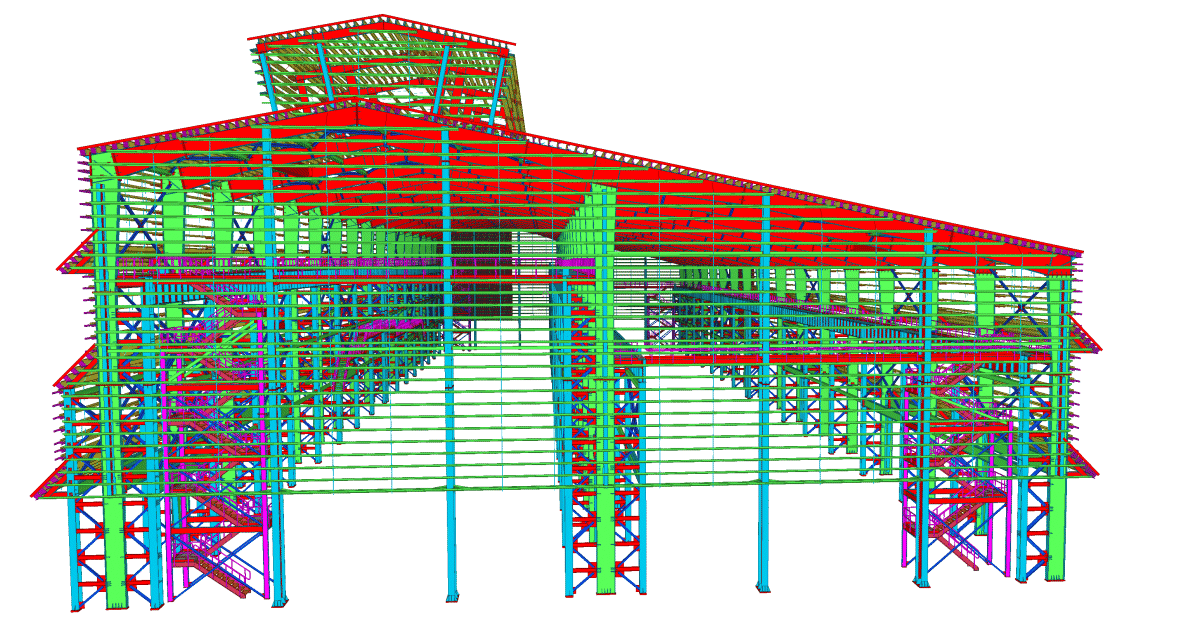 Bridge
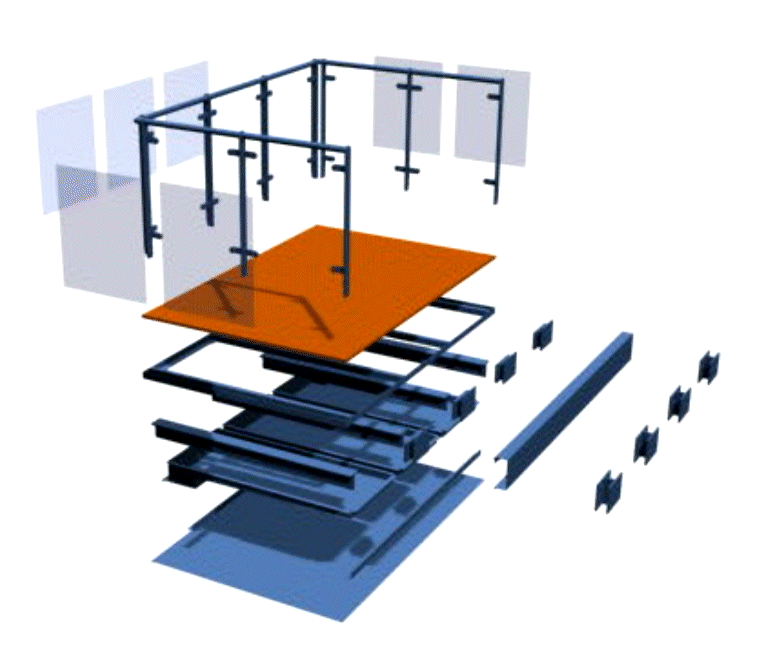 Structural
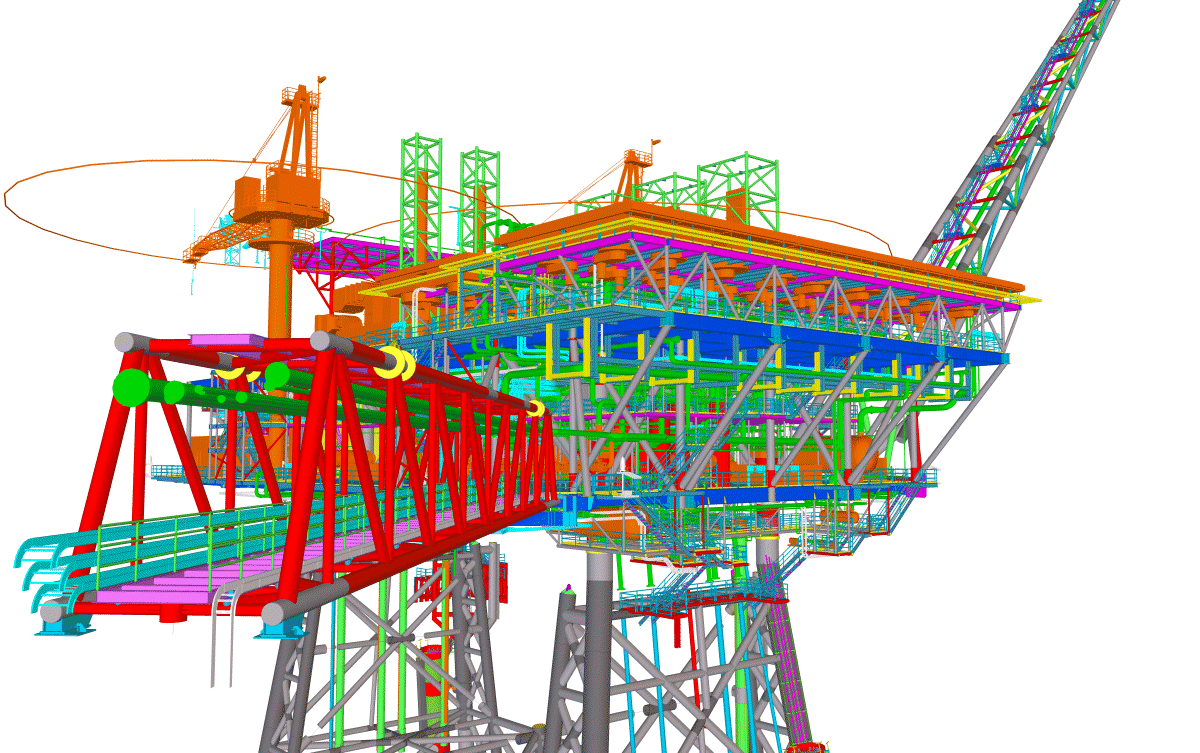 Offshore
Misc
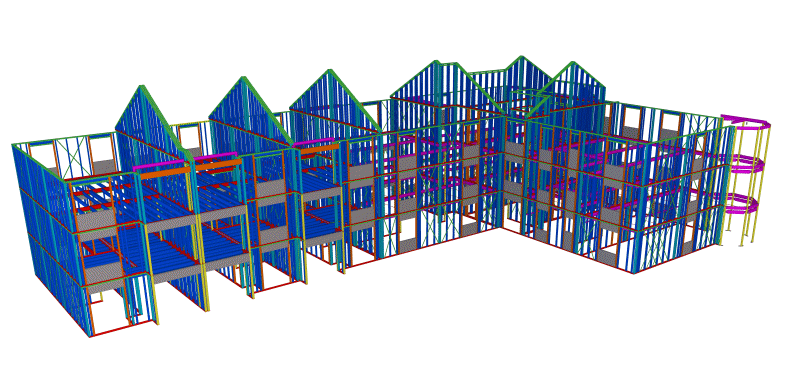 Tekla Structures
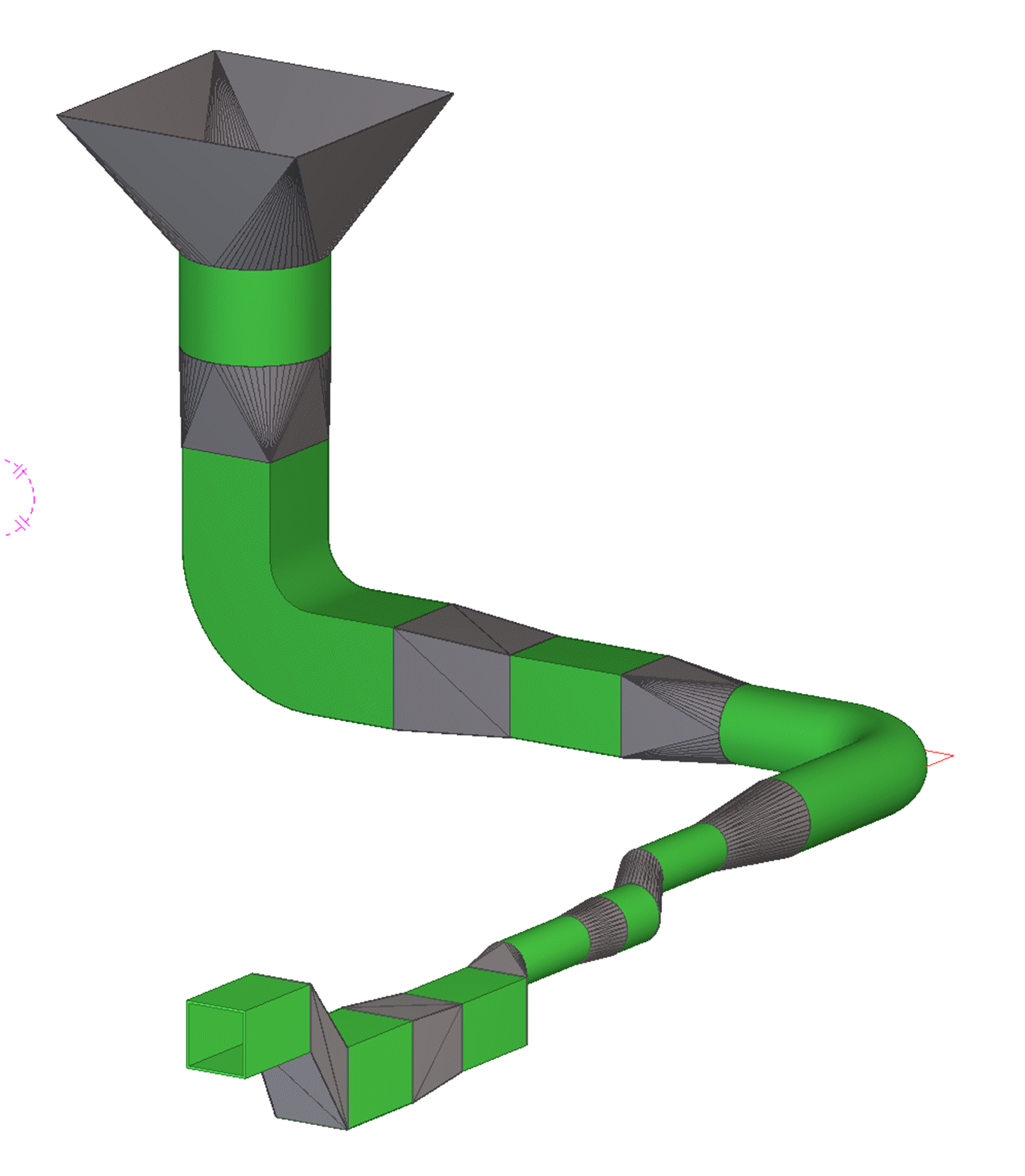 Metal Frame
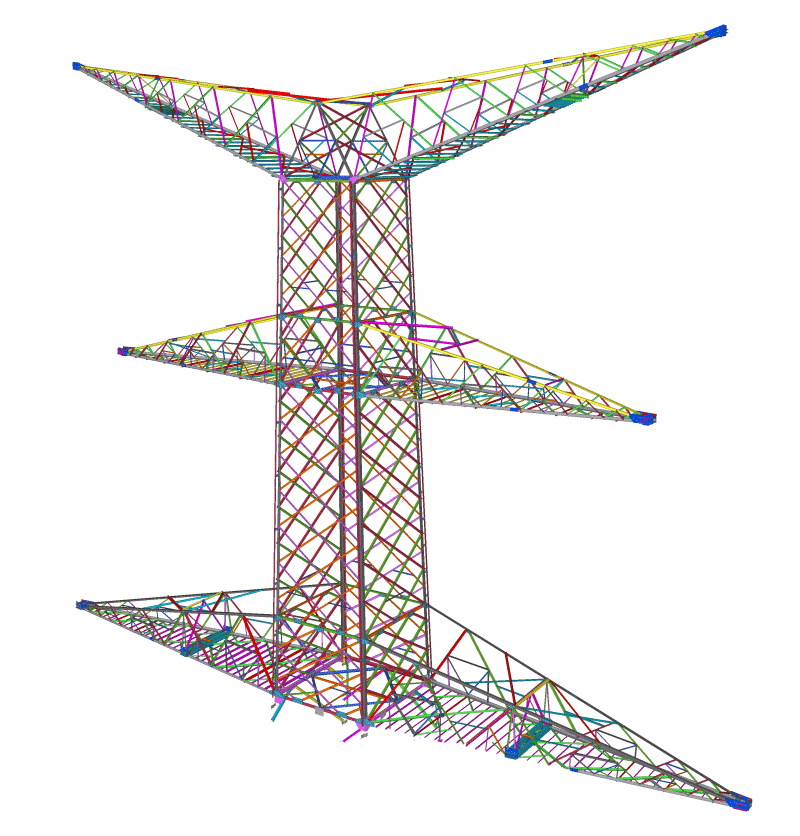 Plate Work
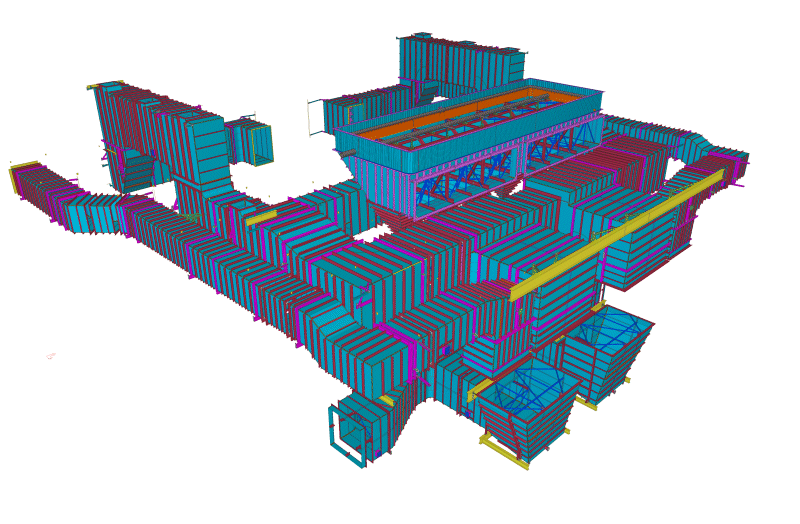 Pylons
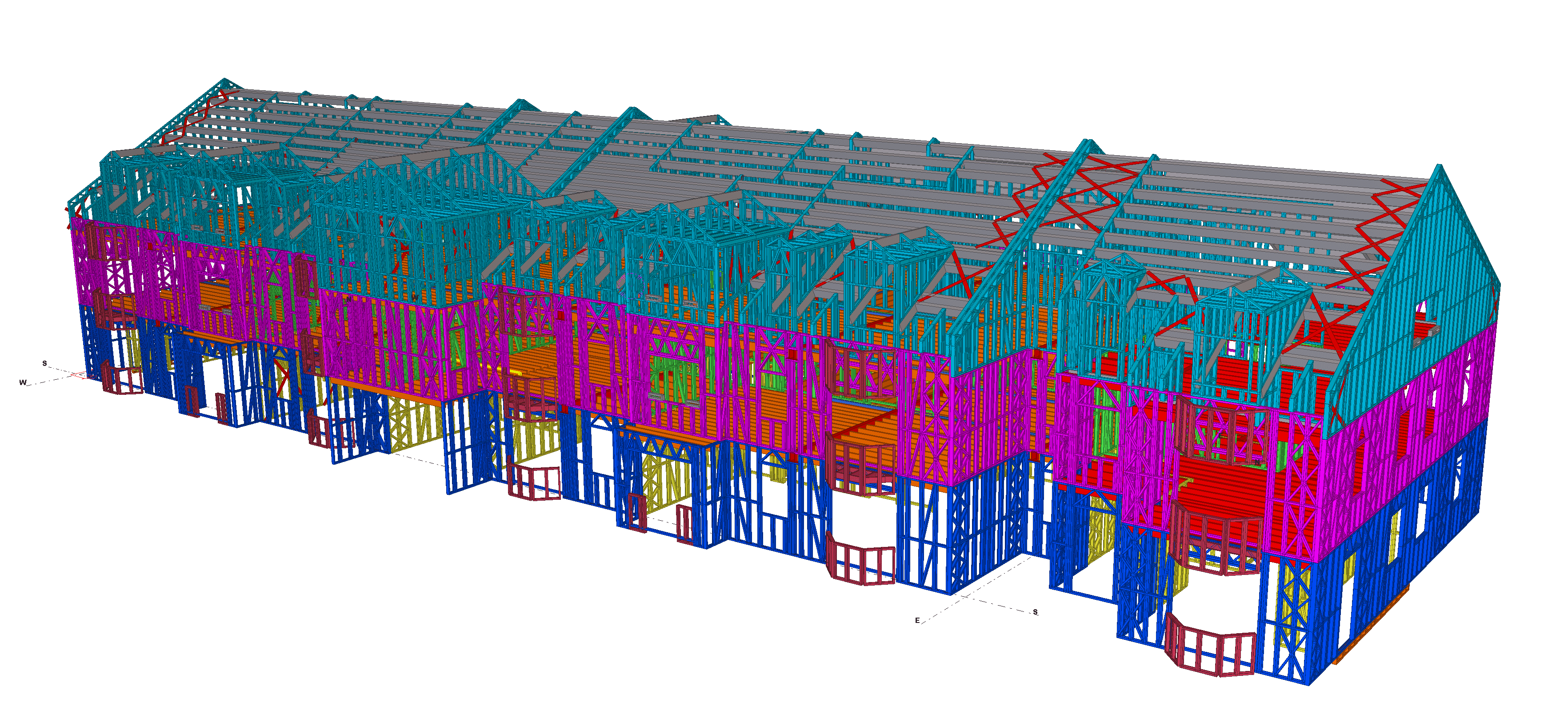 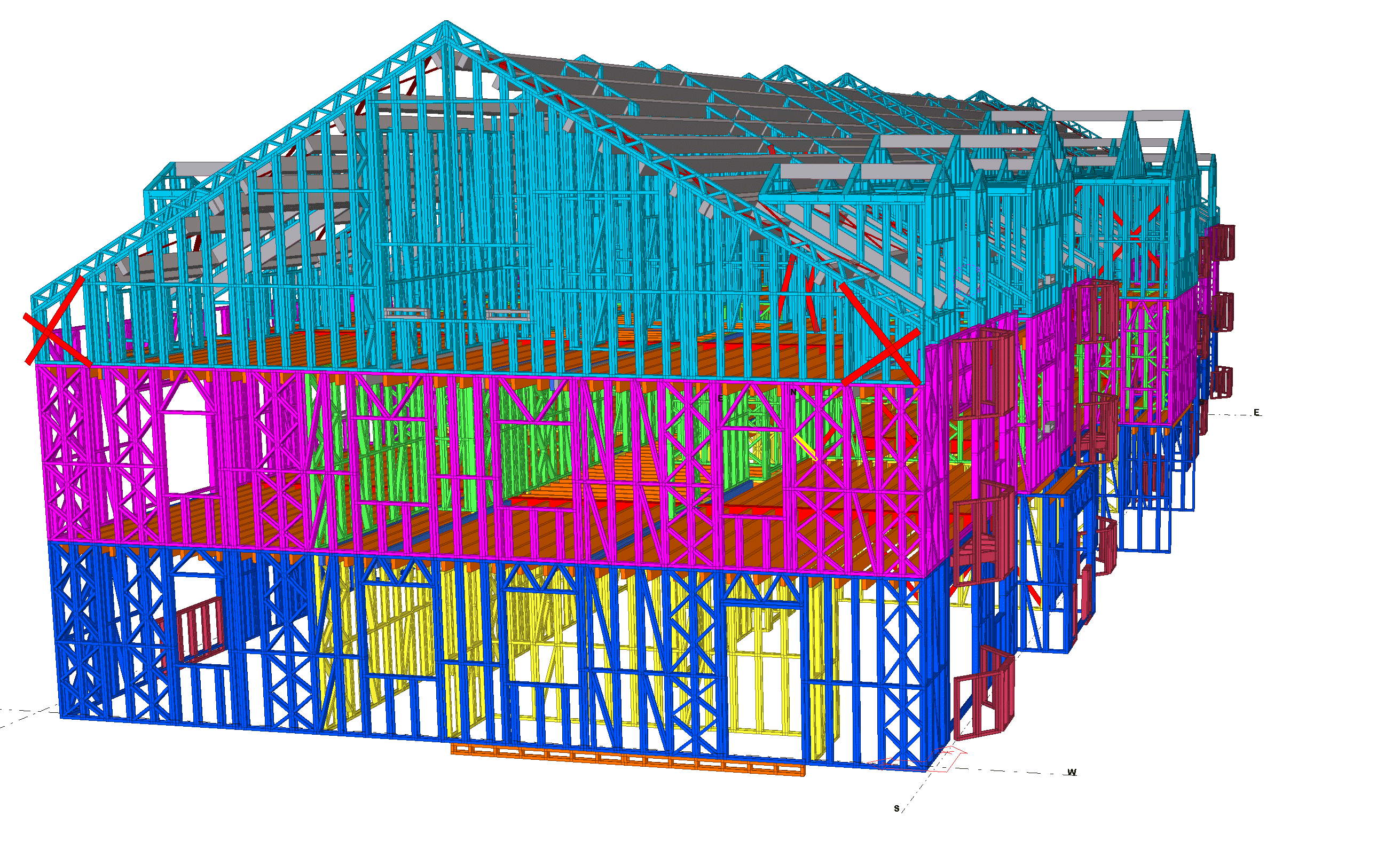 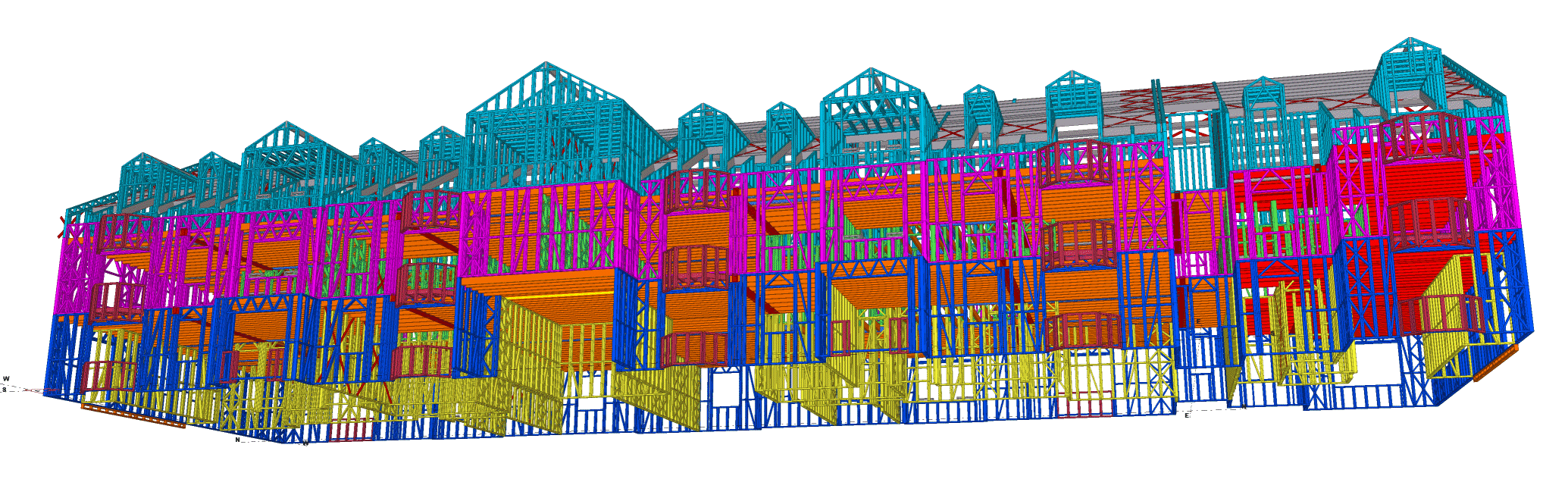 Tekla for Metal Frame
Light Steel Framing
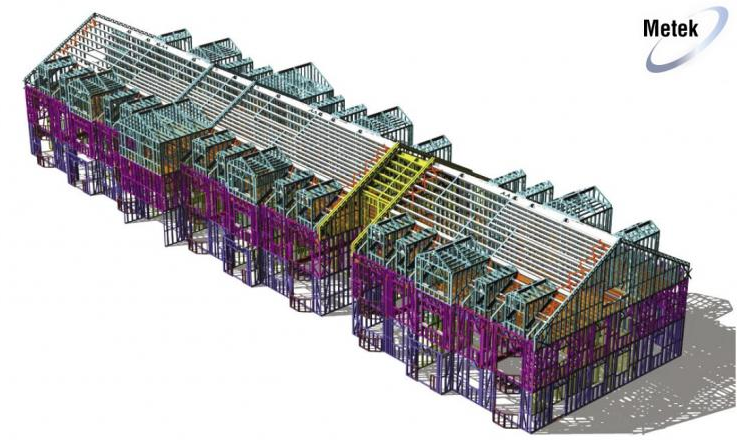 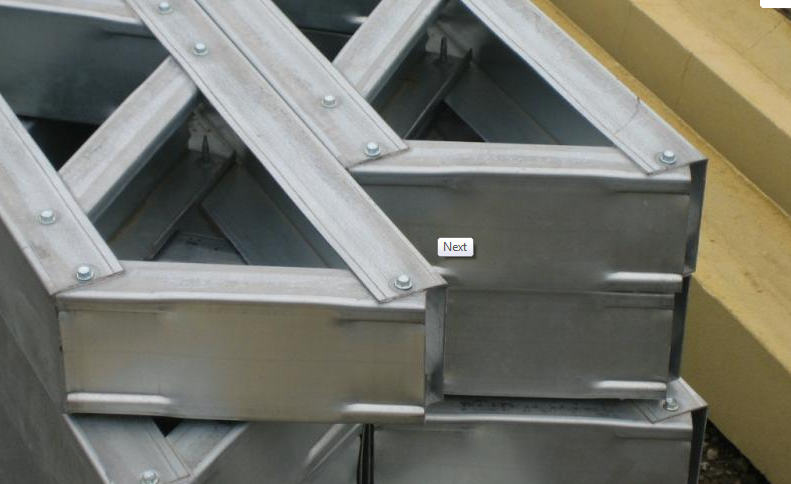 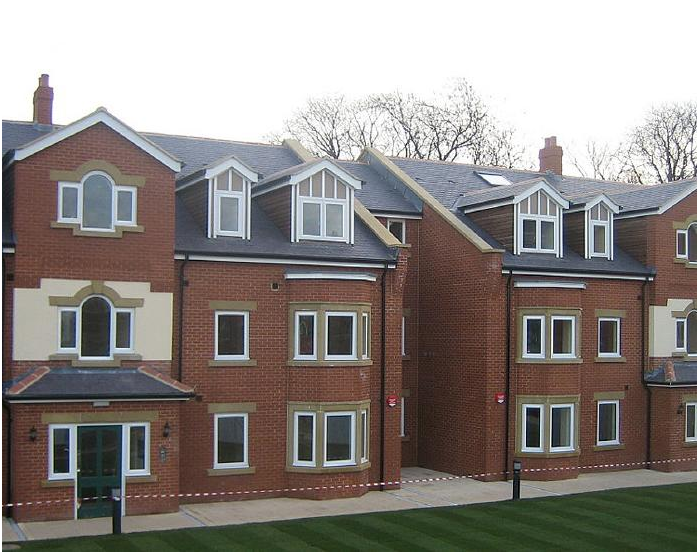 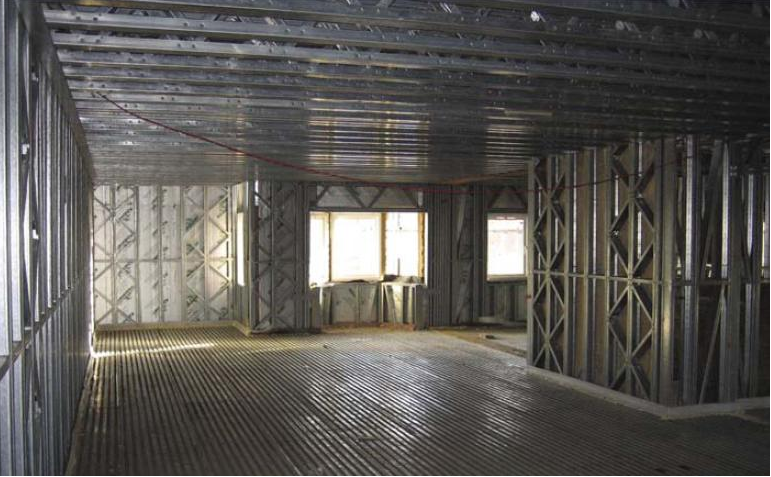 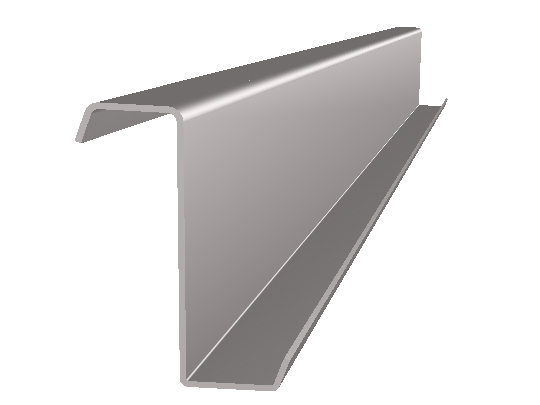 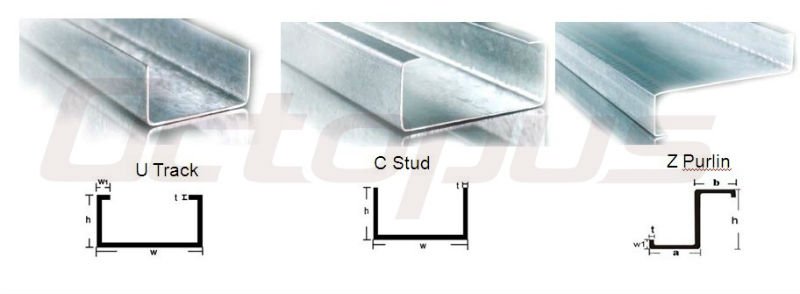 Light Steel Framing
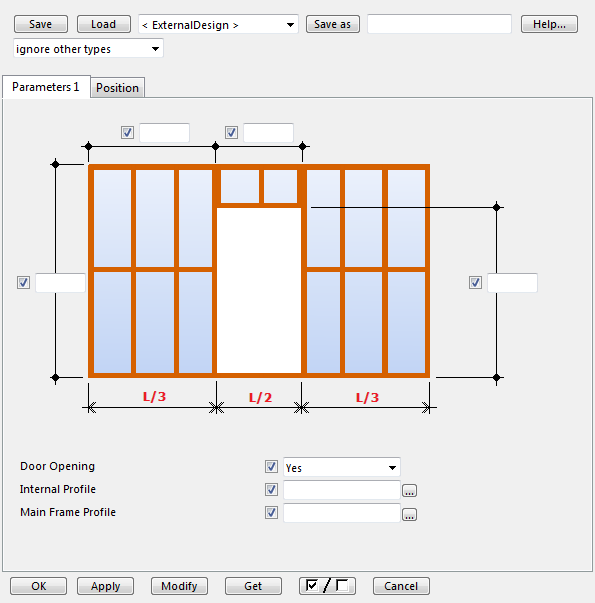 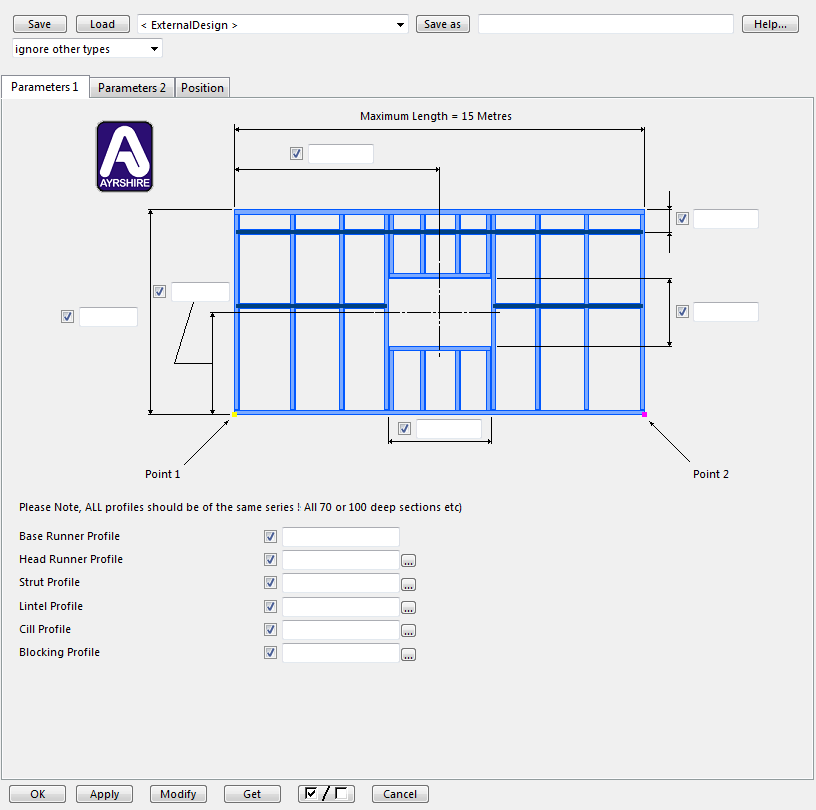 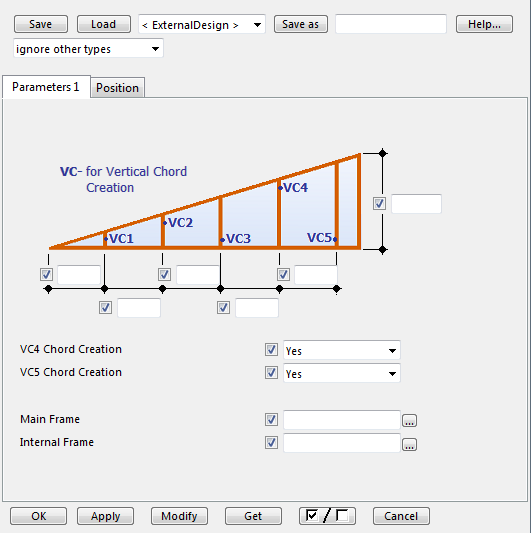 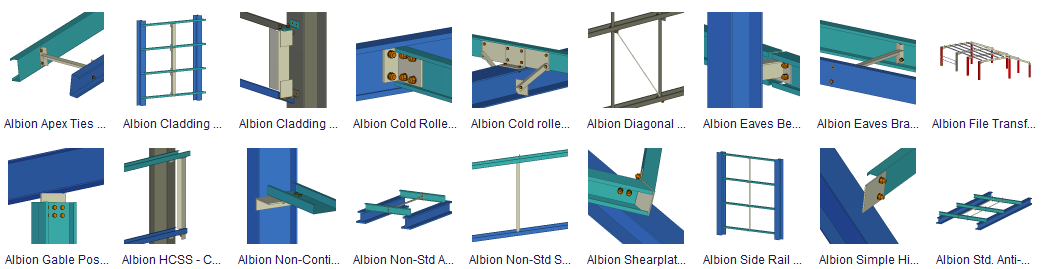 Light Steel Framing
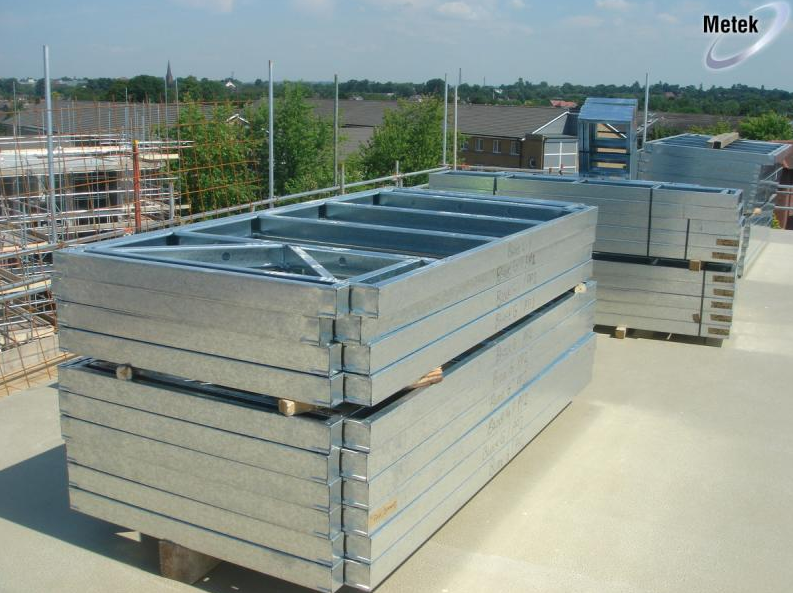 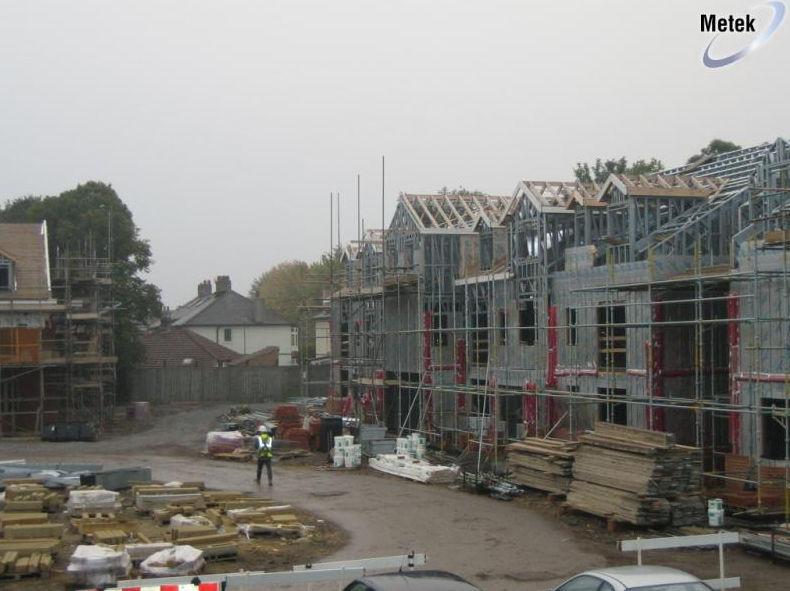 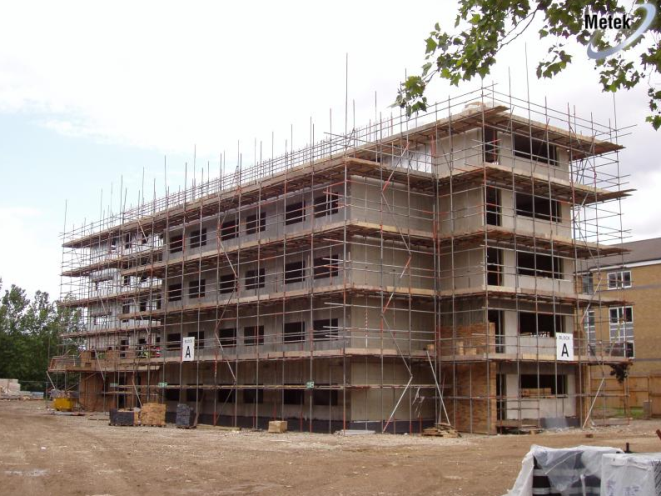 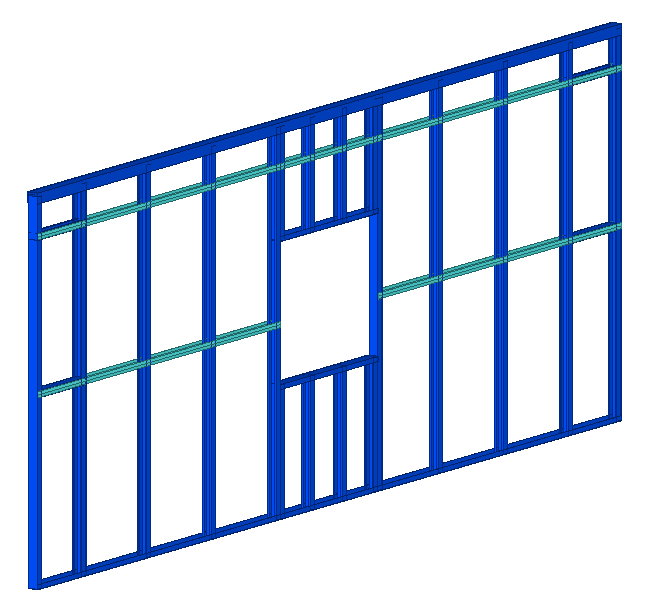 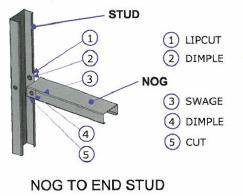 Light Steel Framing custom components
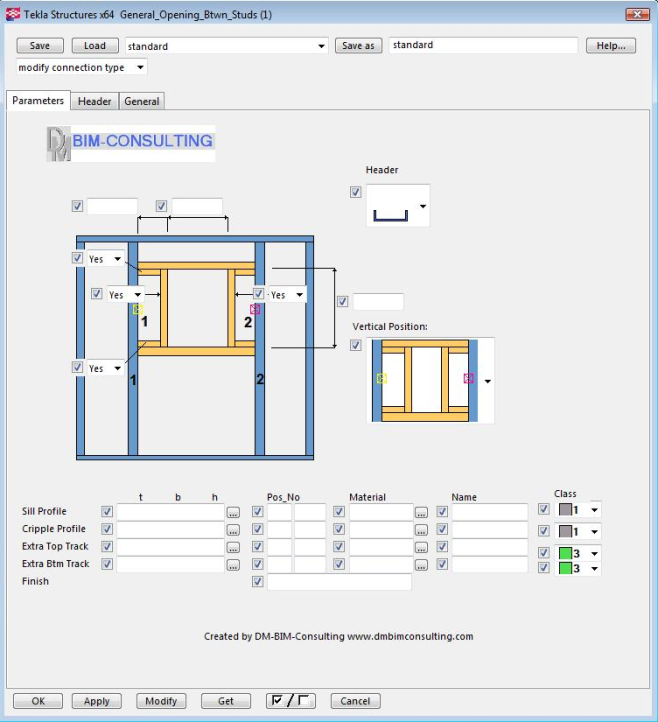 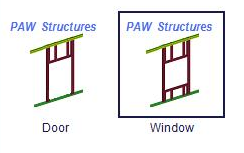 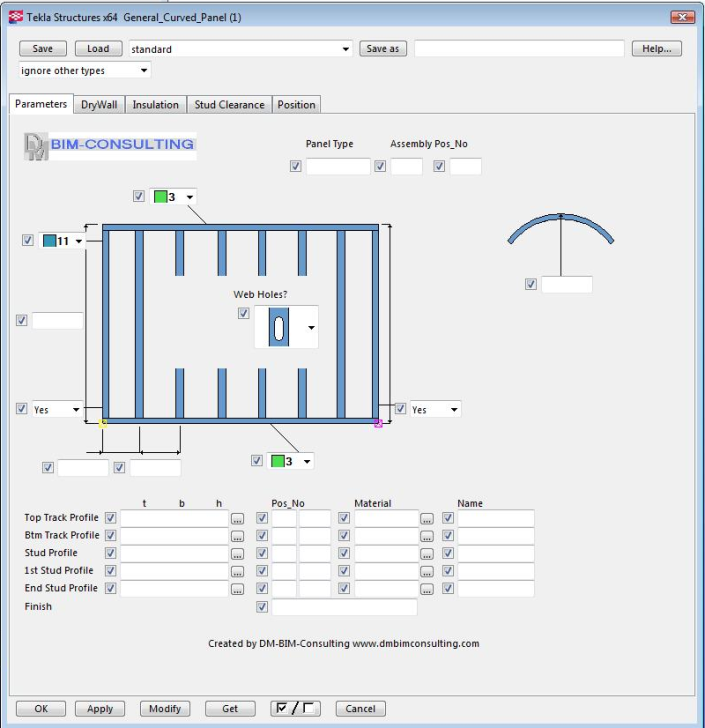 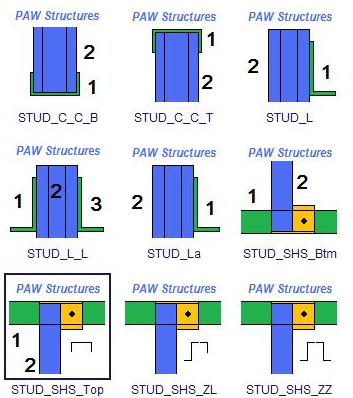 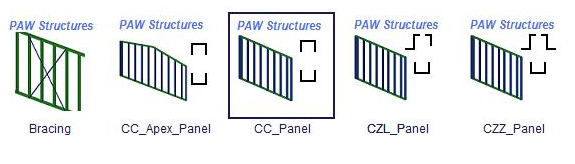 Metal Framing
A new set of tools for an easier way to model light metal frame structures
Non-load frames
Panels and holes
Ceiling
Main Panel
Easily create walls
Define studs, bracing, insulation and boarding
Panel Opening
Easily create windows and doors
Define jambs and headers
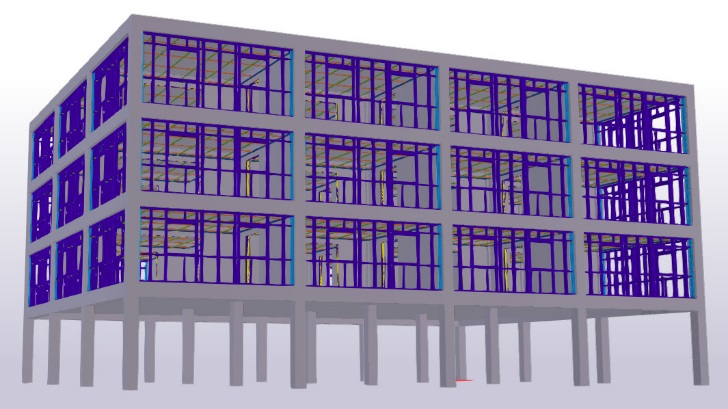 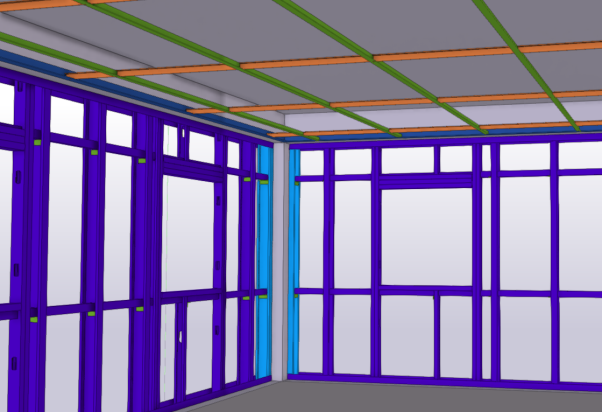 Metal Framing
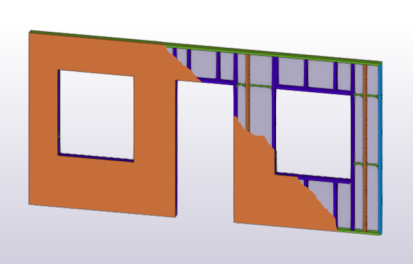 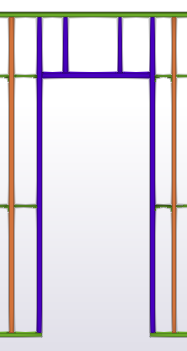 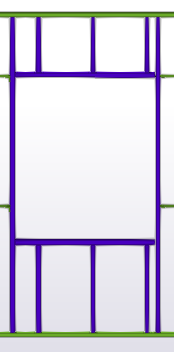 Metal Framing
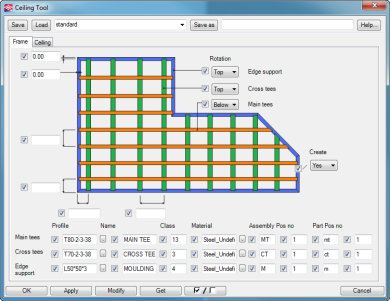 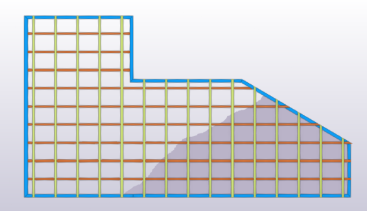 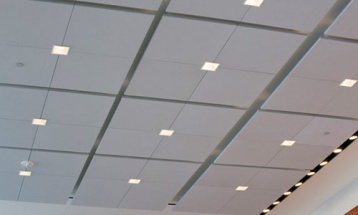 Ceiling, Frame, Drywall or acoustic
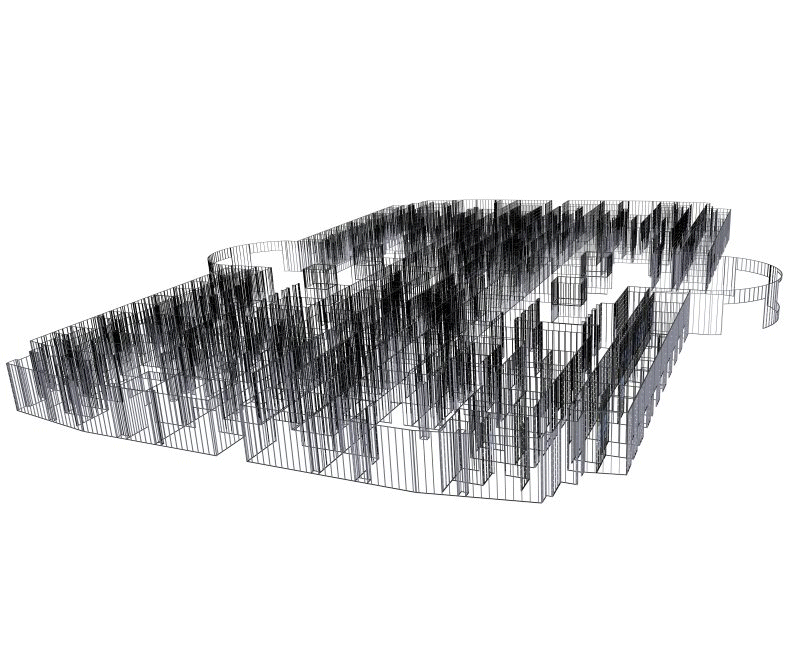 Light Steel Framing
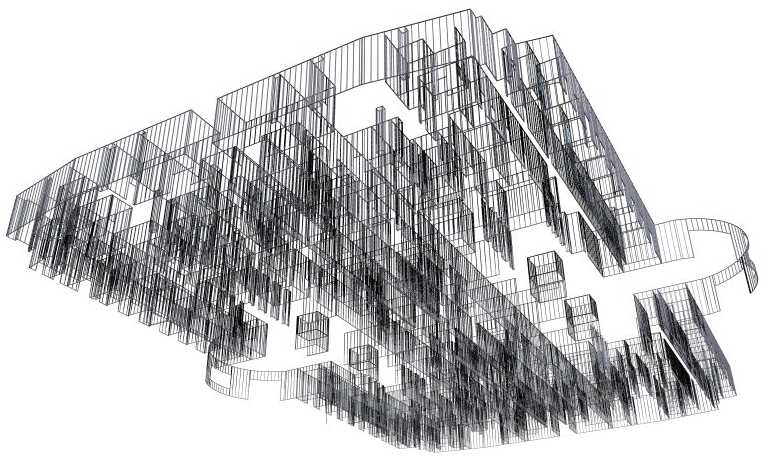 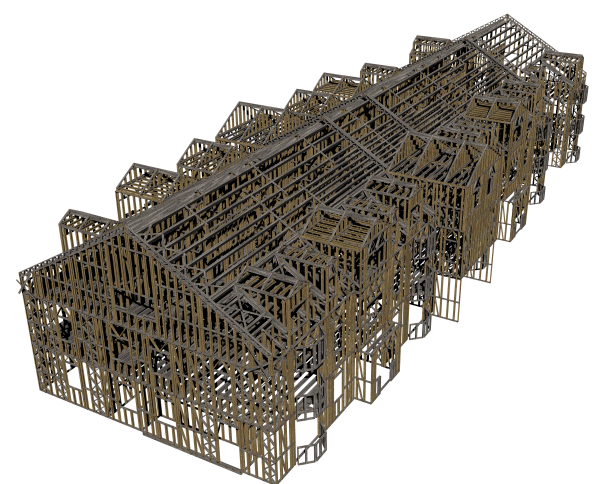 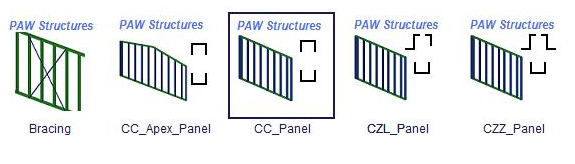 Light Steel Framing
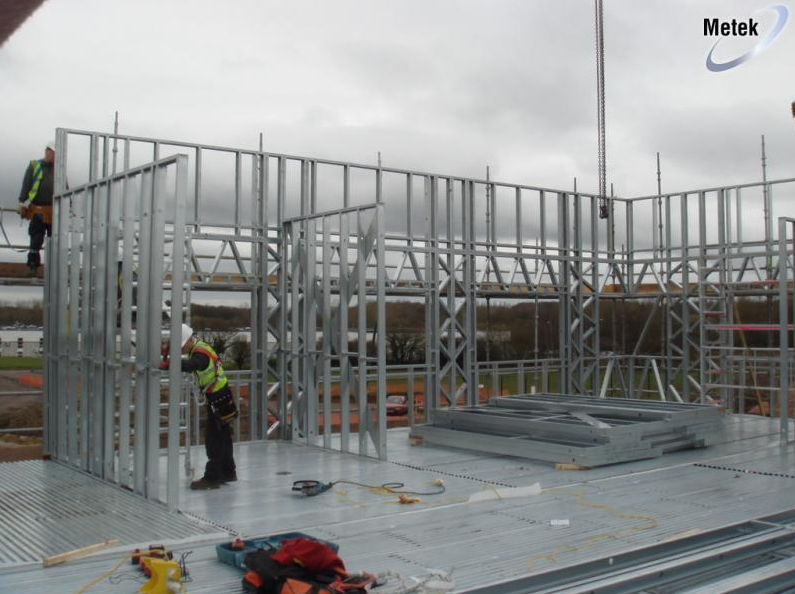 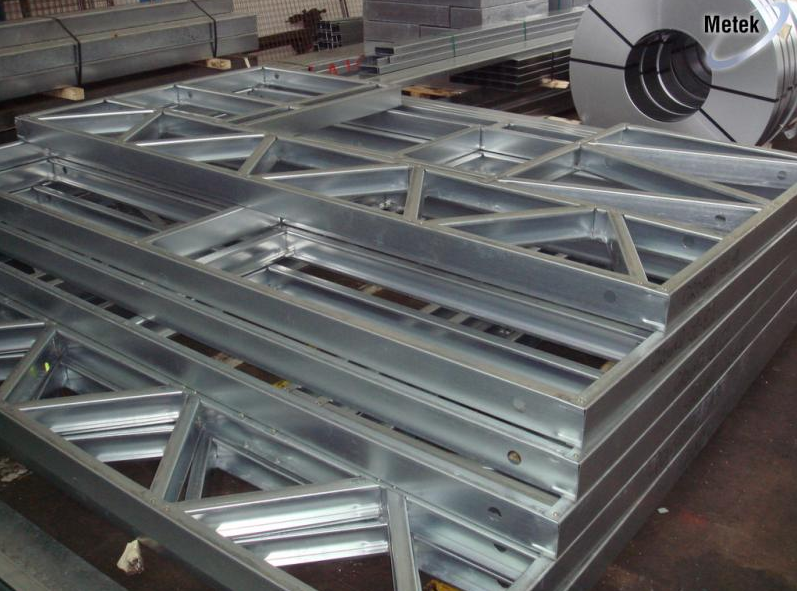 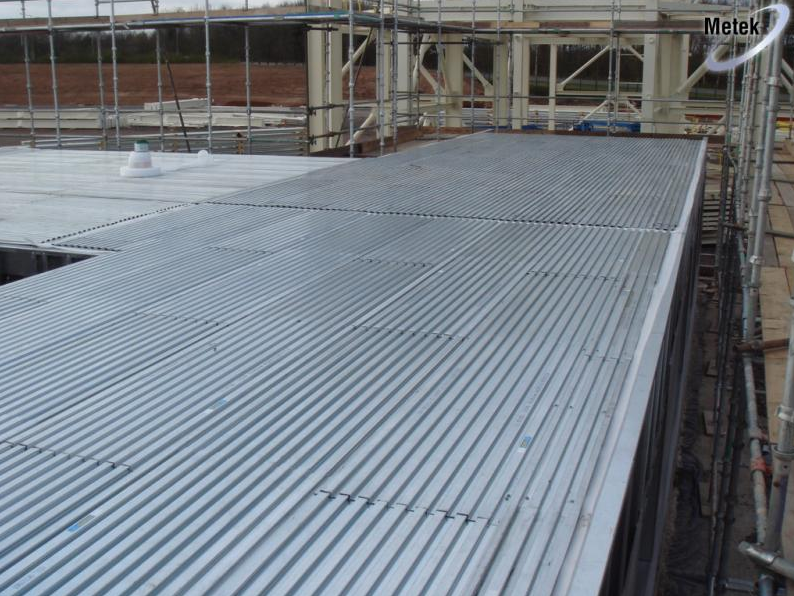 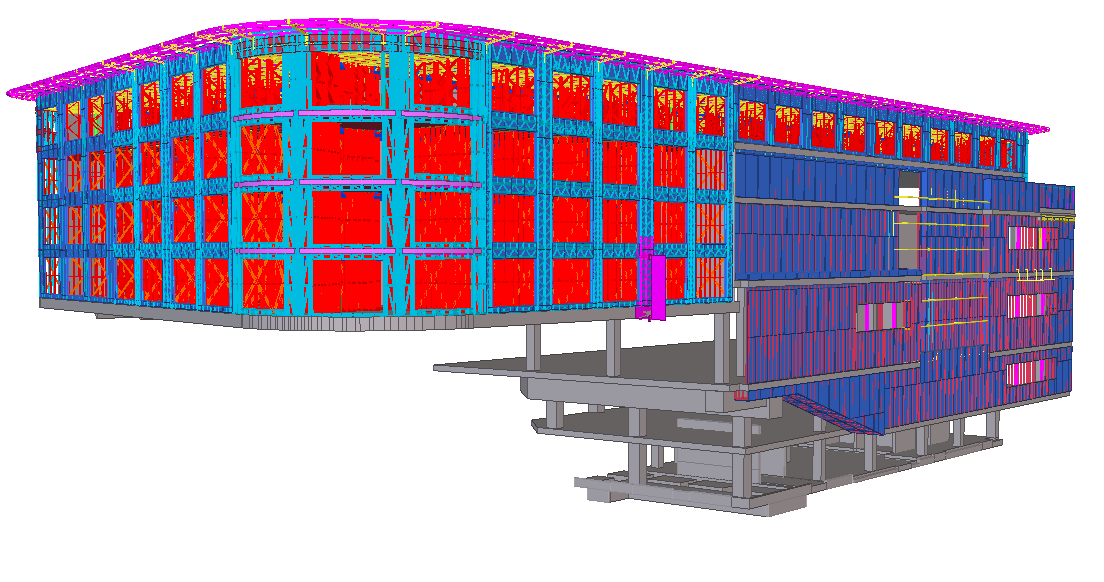 Light Steel Framing cladding
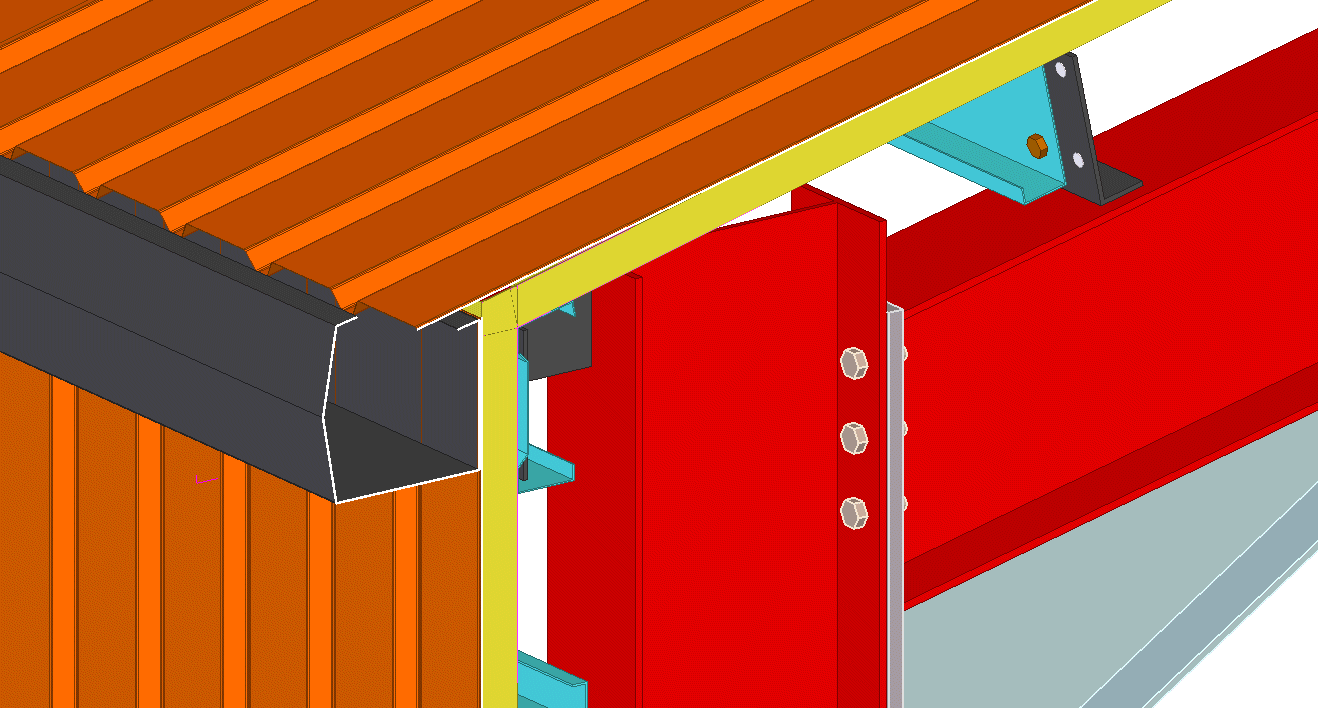 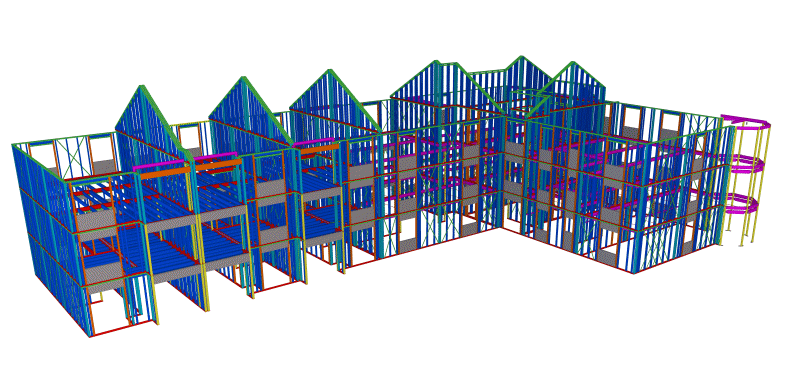 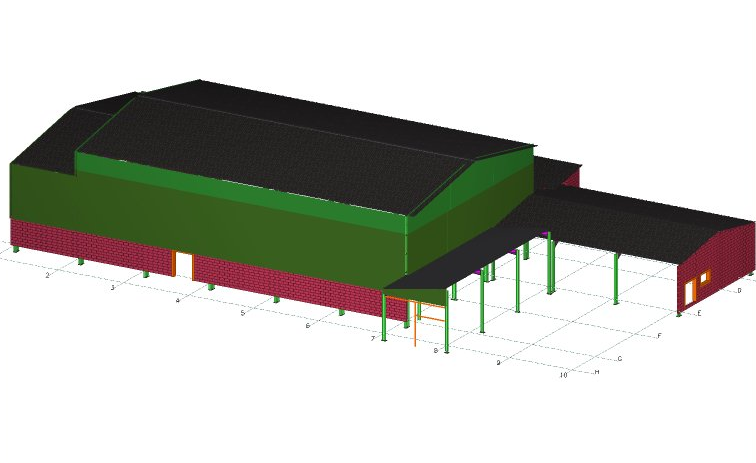 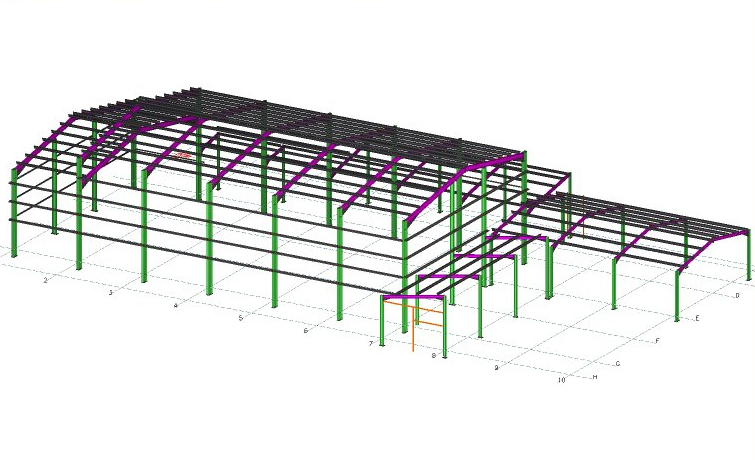 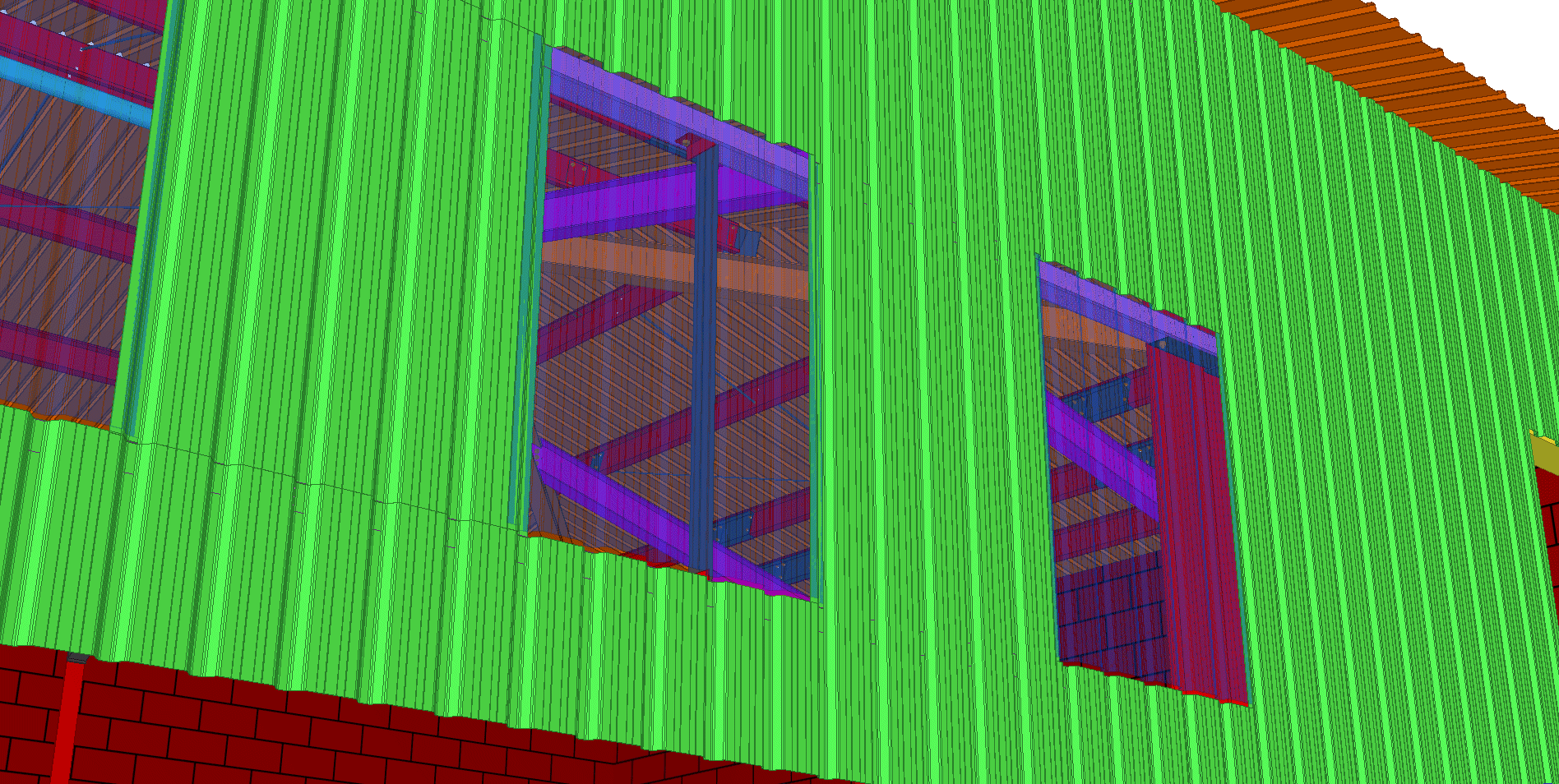 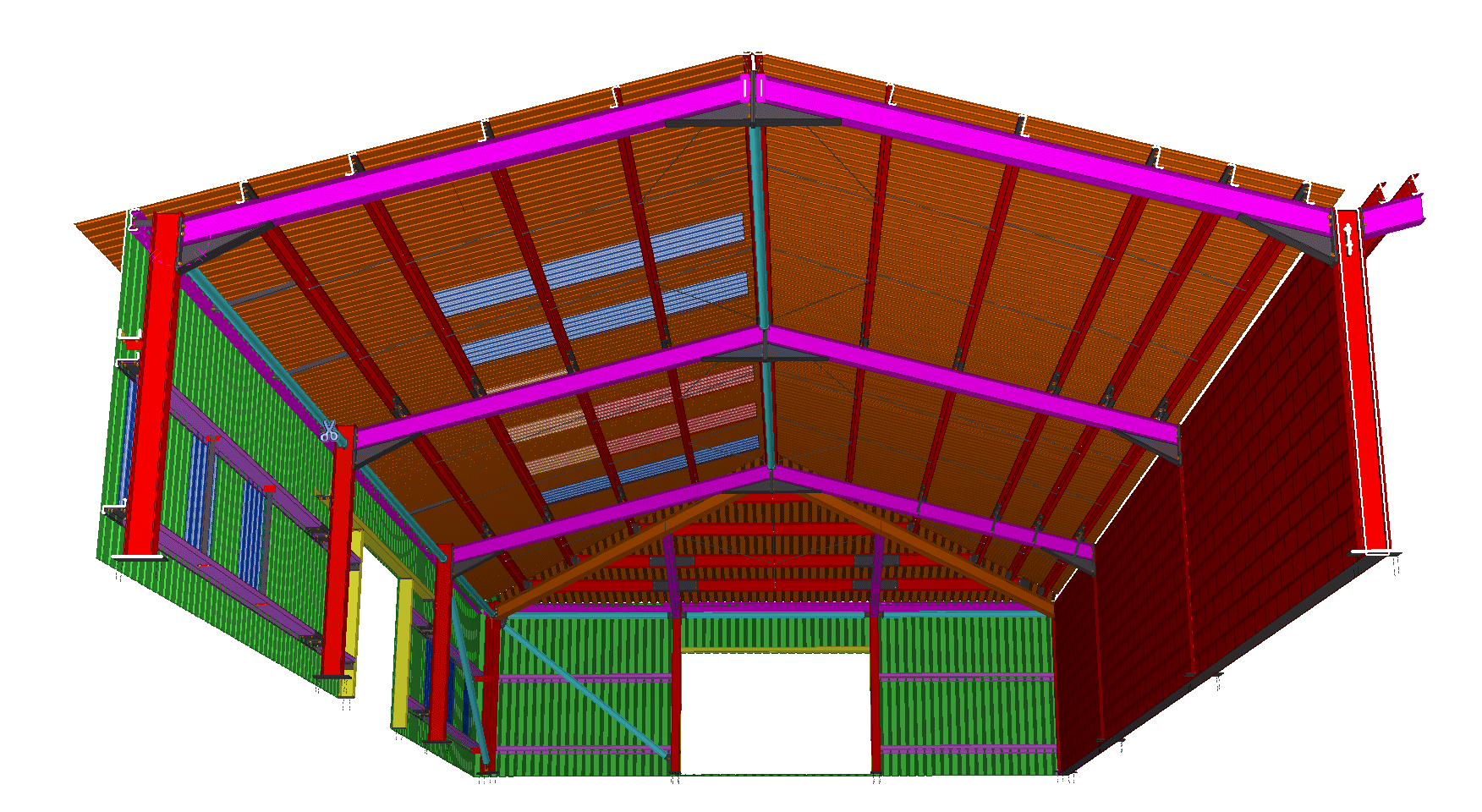 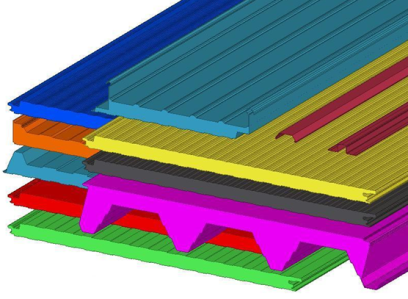 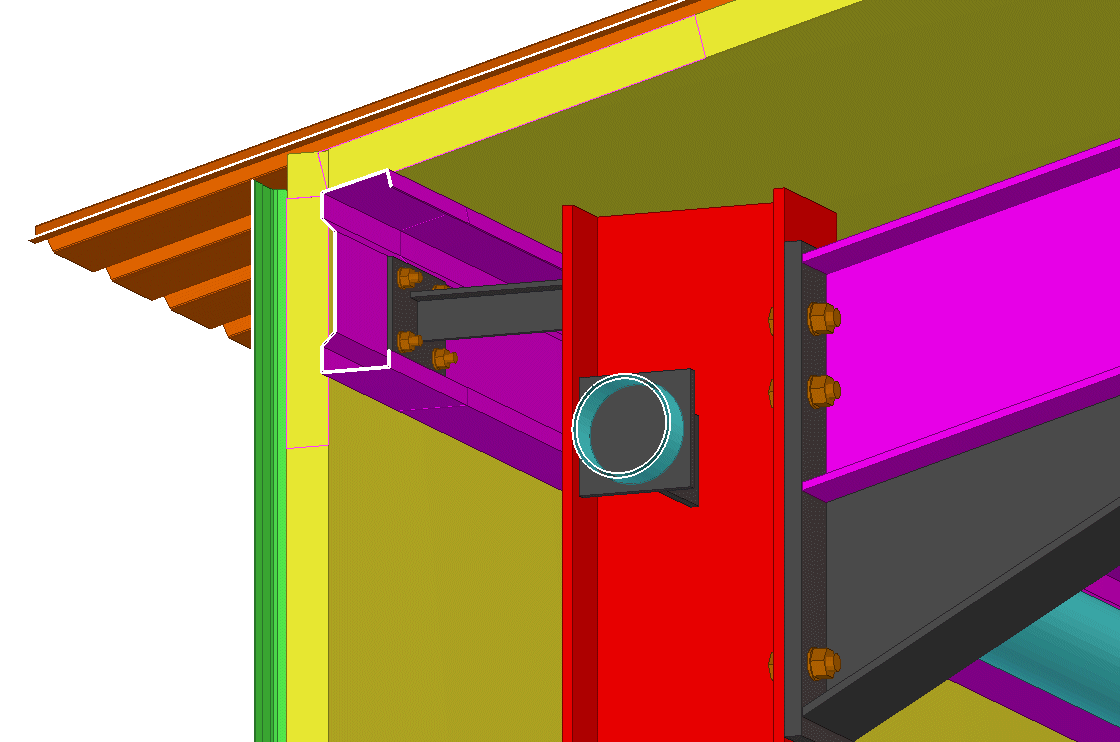 [Speaker Notes: Quality]
Tekla Structures Engineering drawings
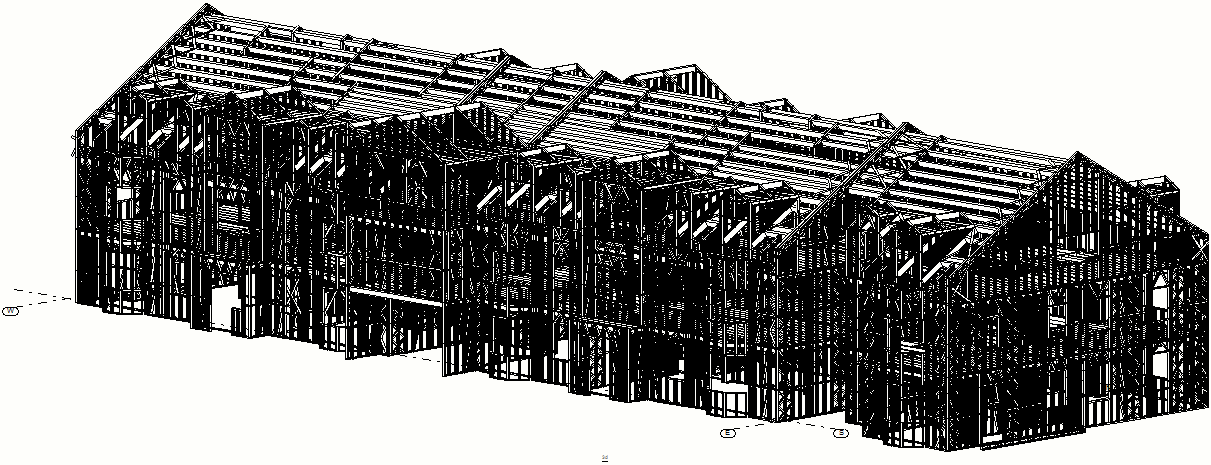 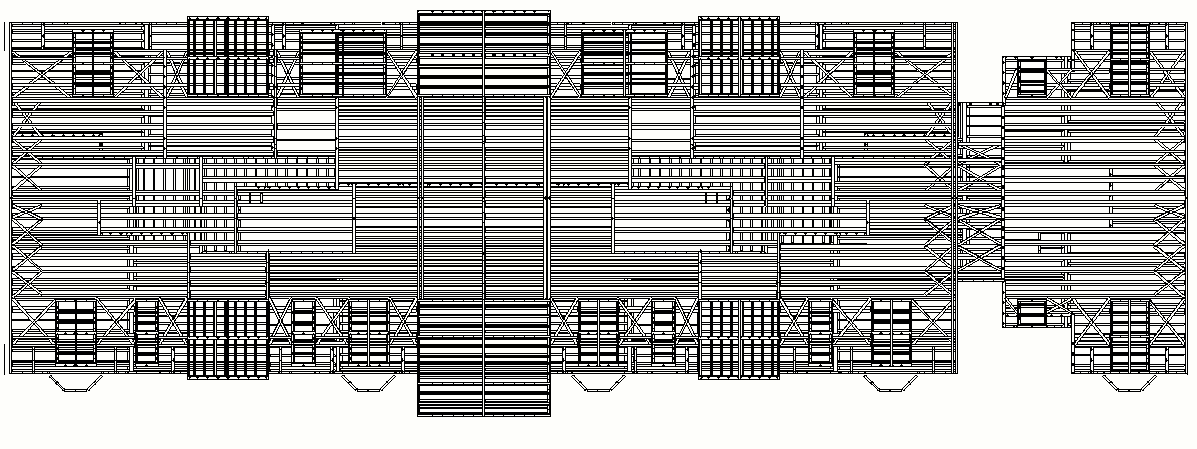 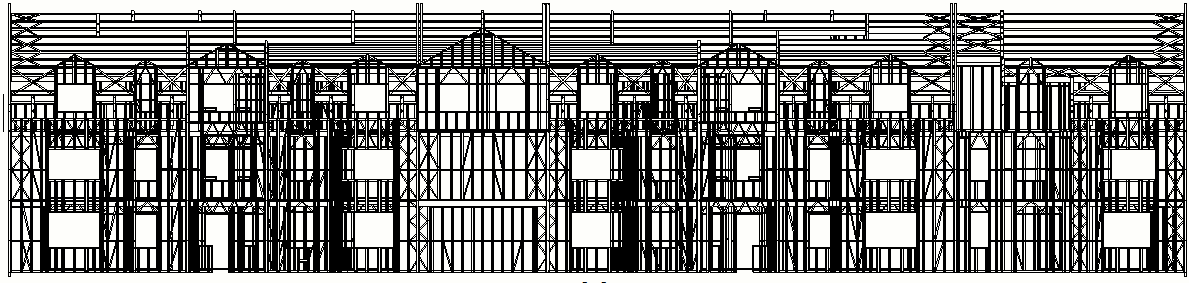 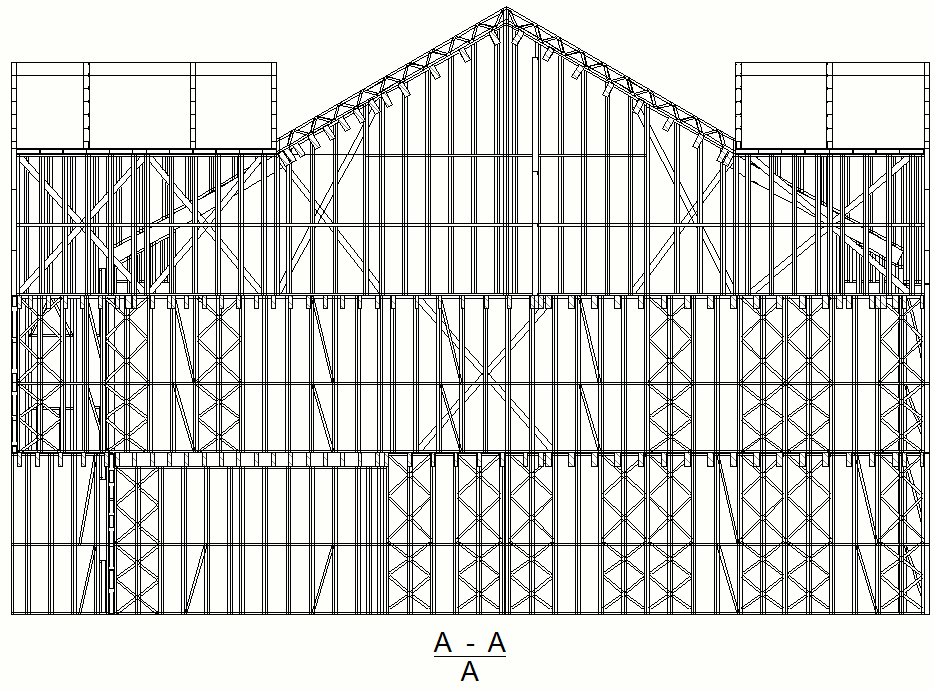 [Subject / Author, edit by clicking Insert > Header & Footer]
Tekla Structures  Fabrication part drawings
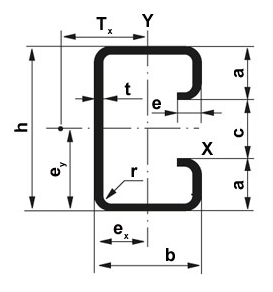 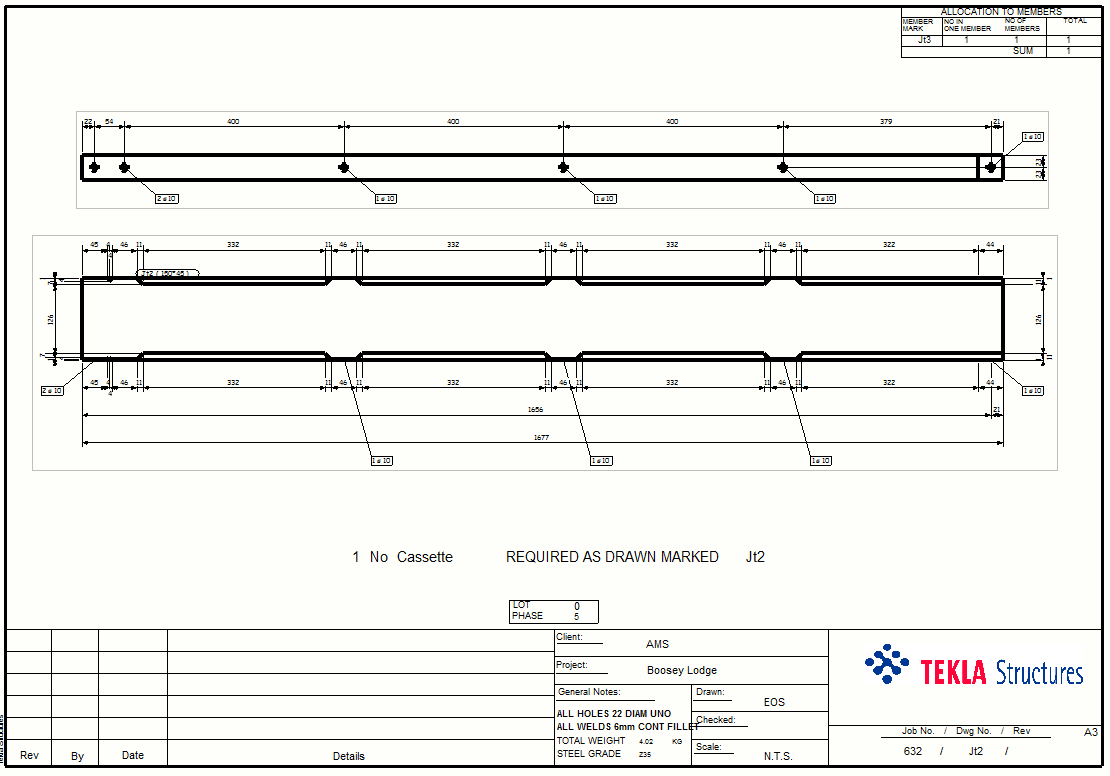 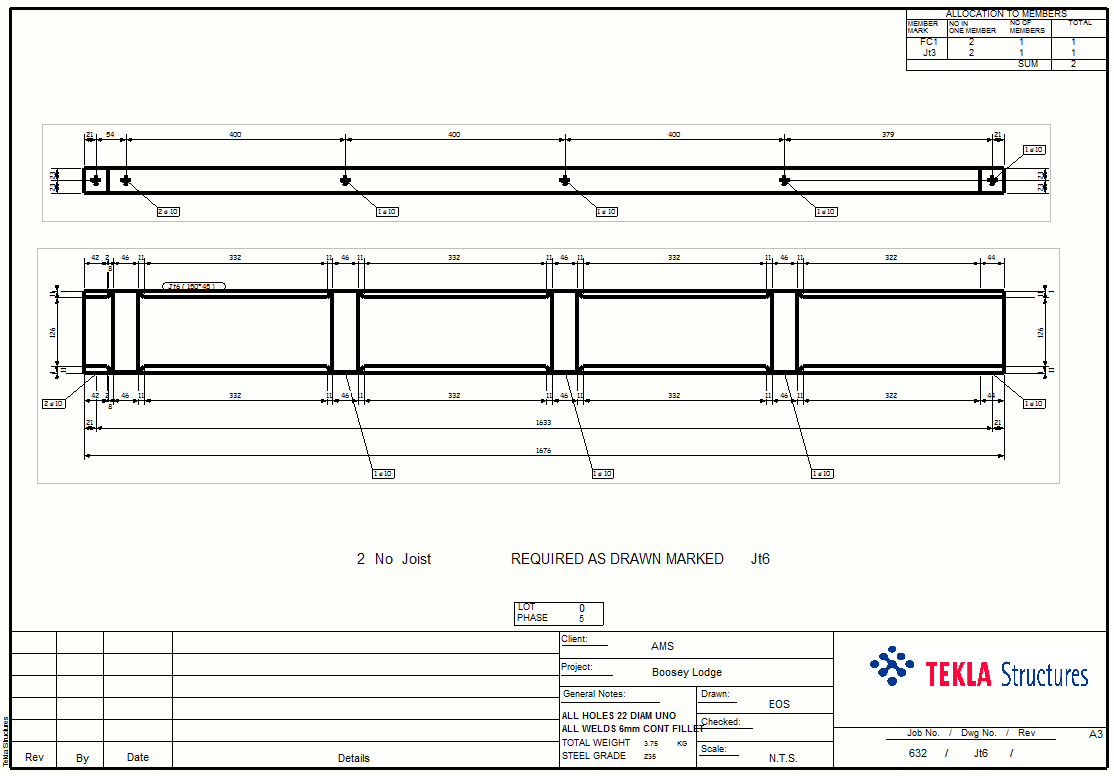 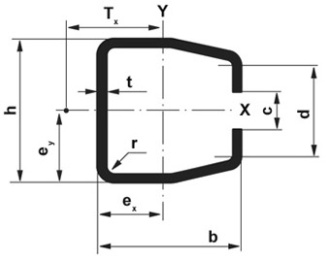 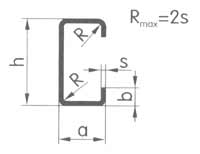 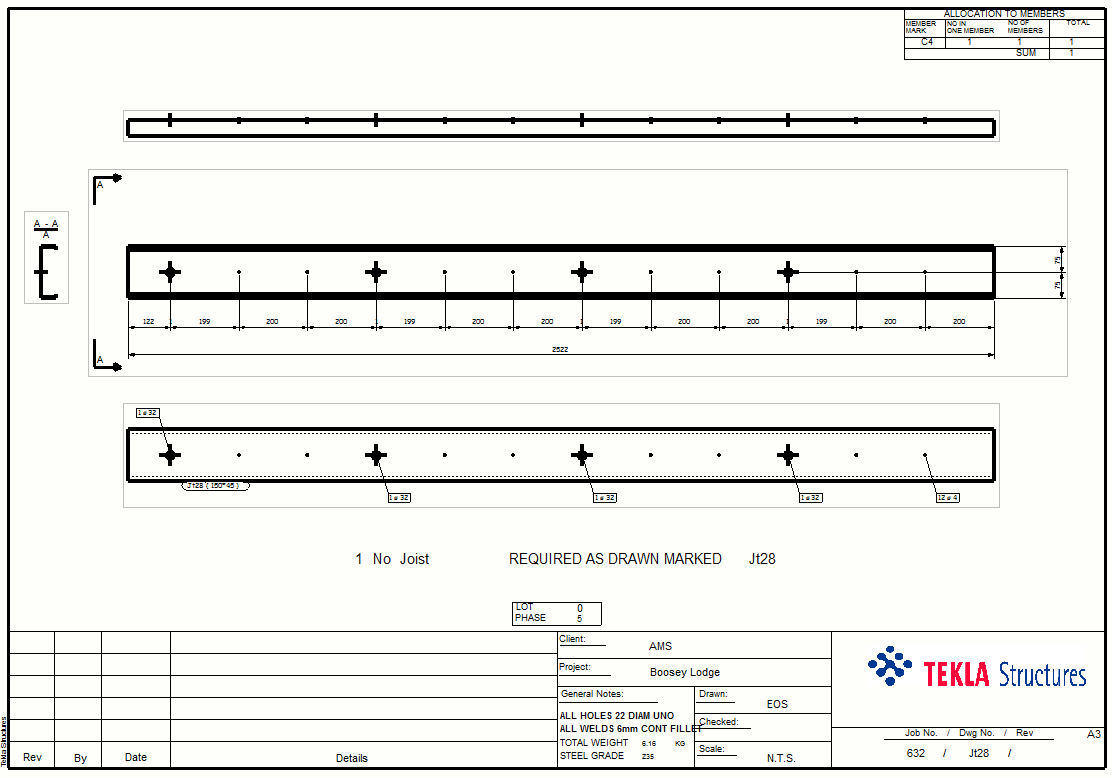 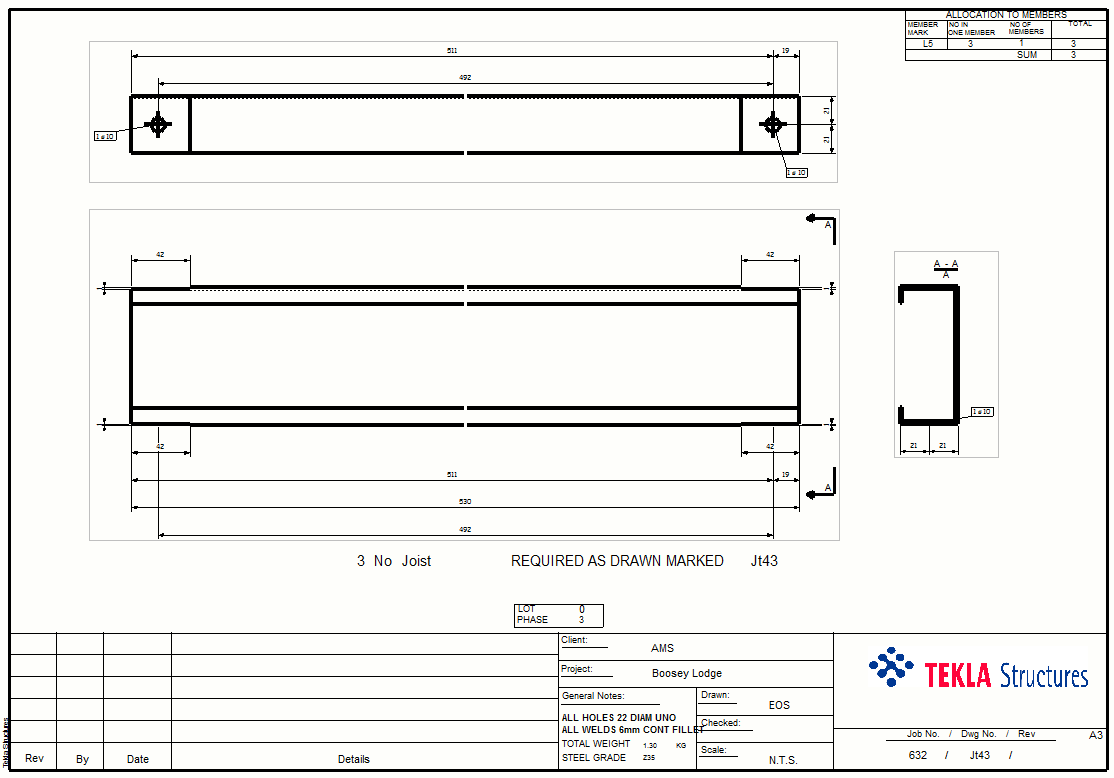 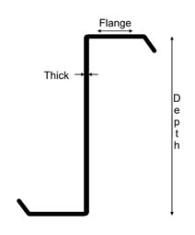 Tekla Structures  Fabrication assembly drawings
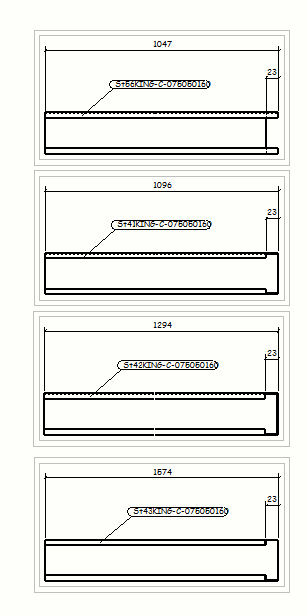 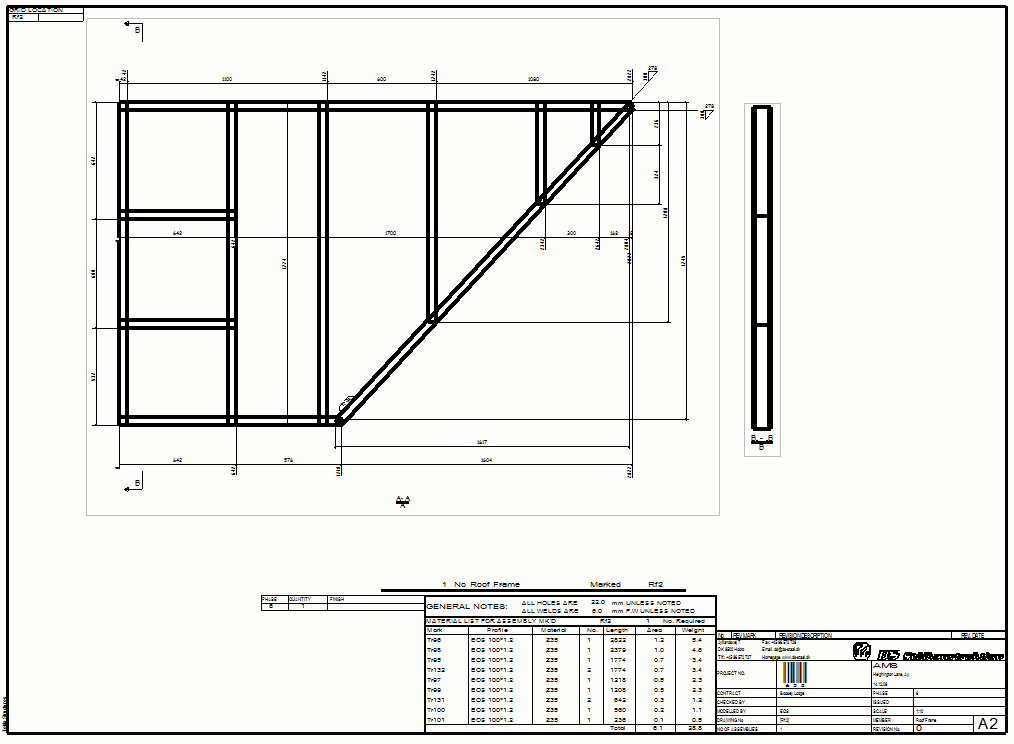 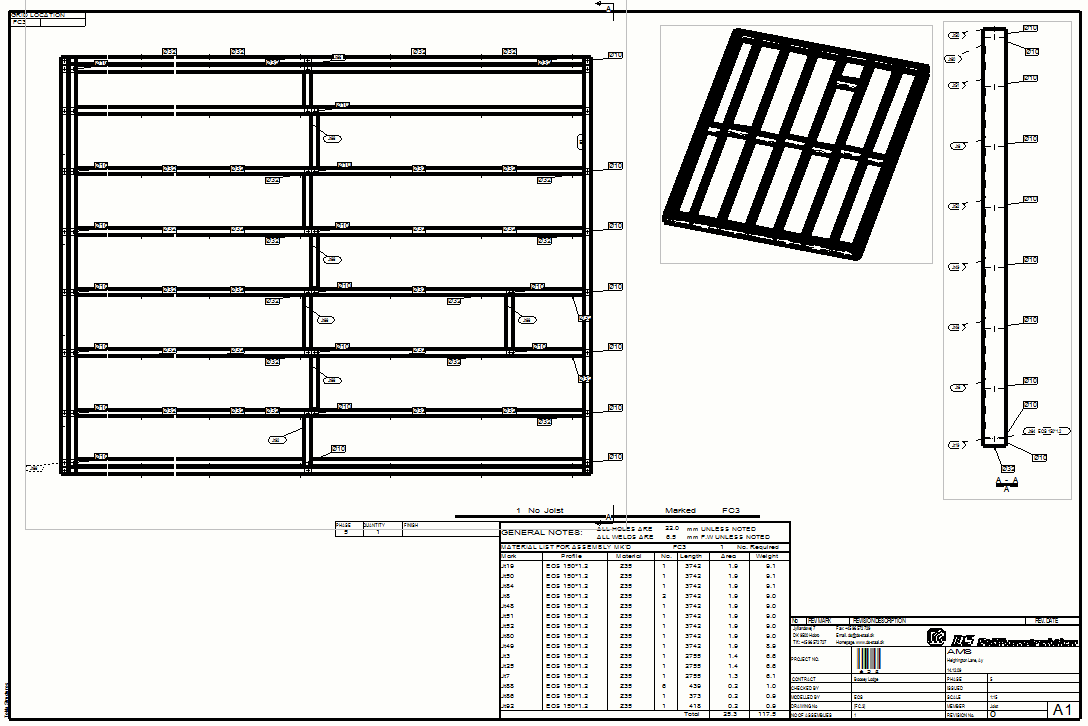 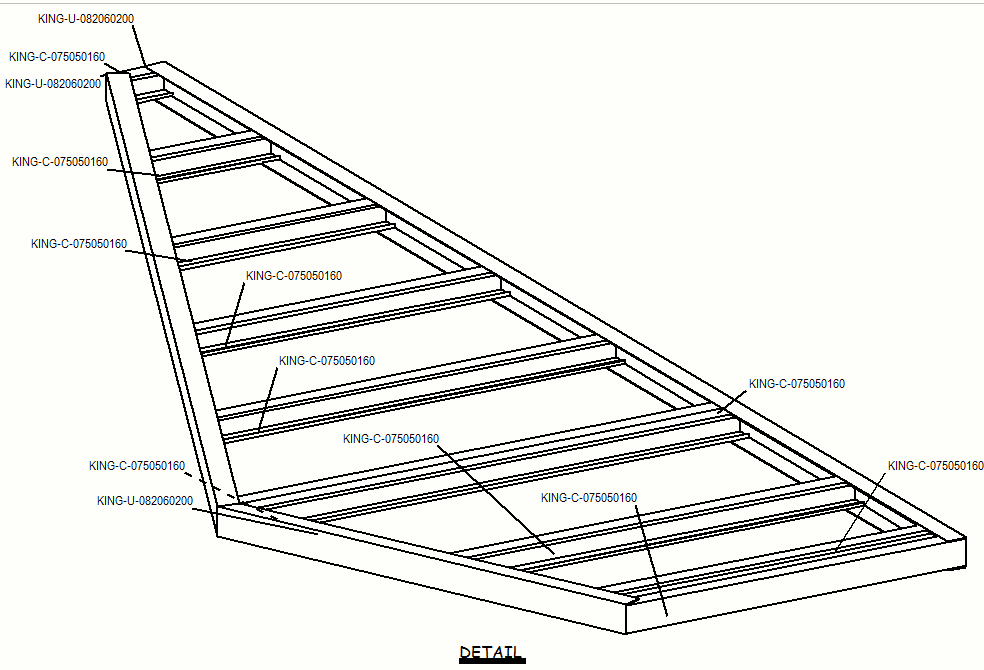 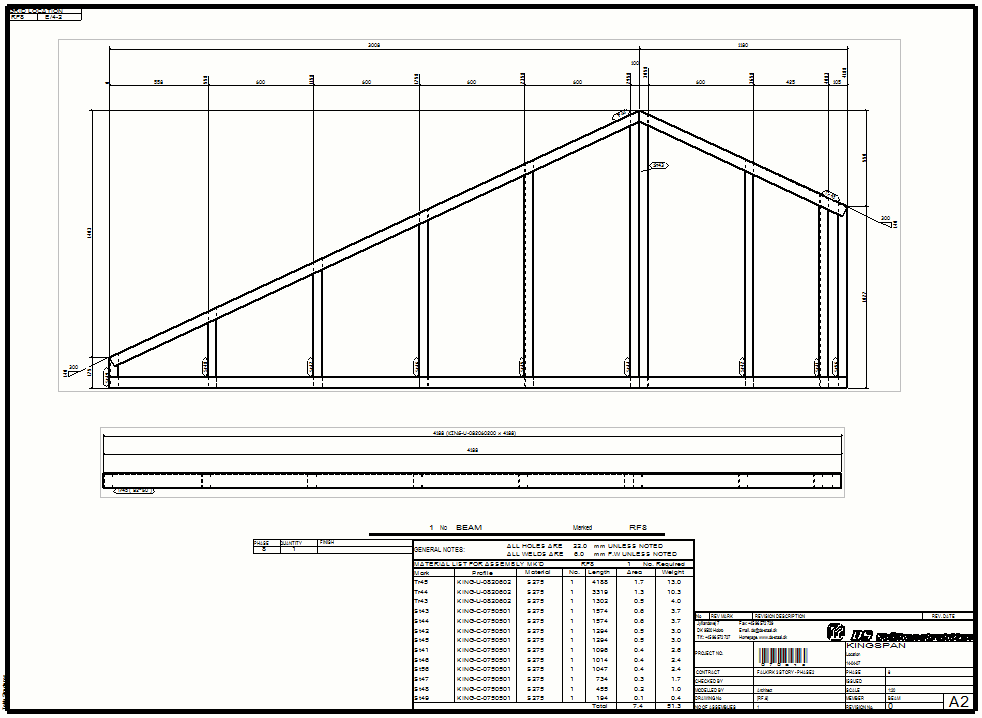 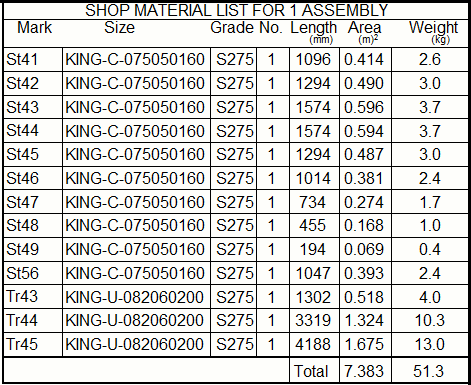 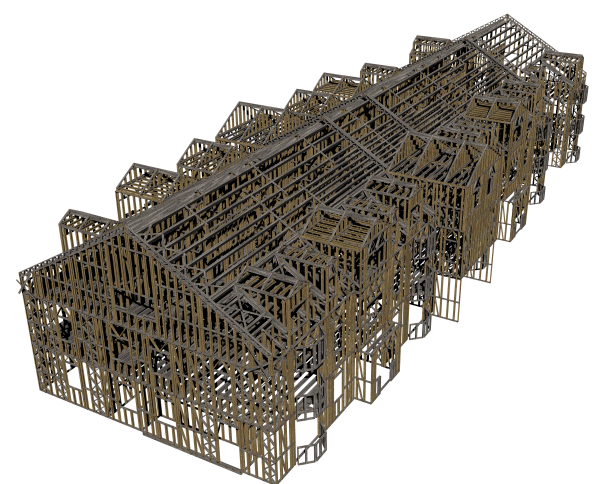 Material Listings
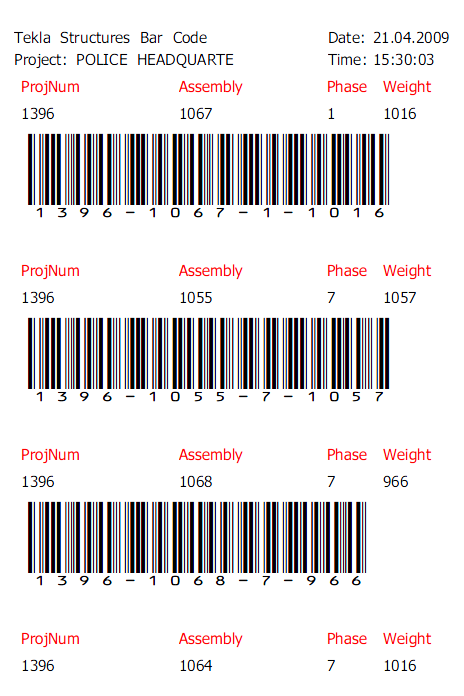 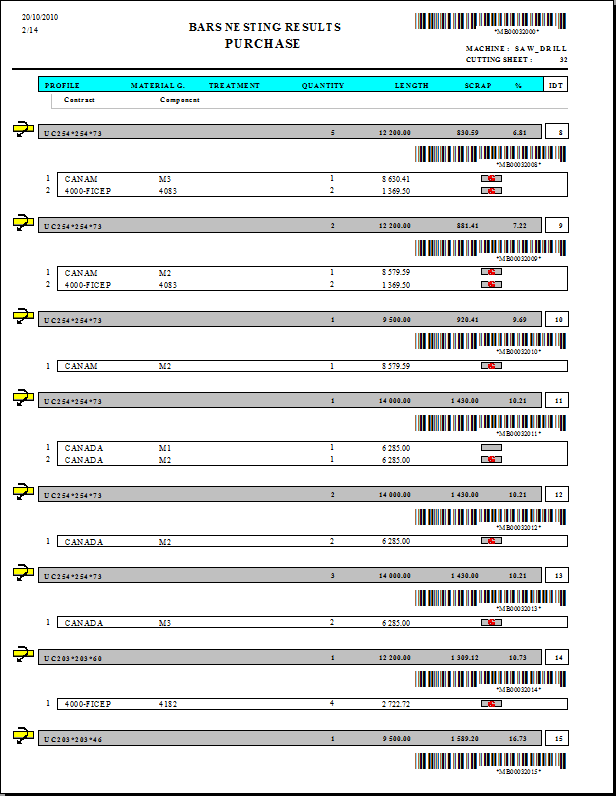 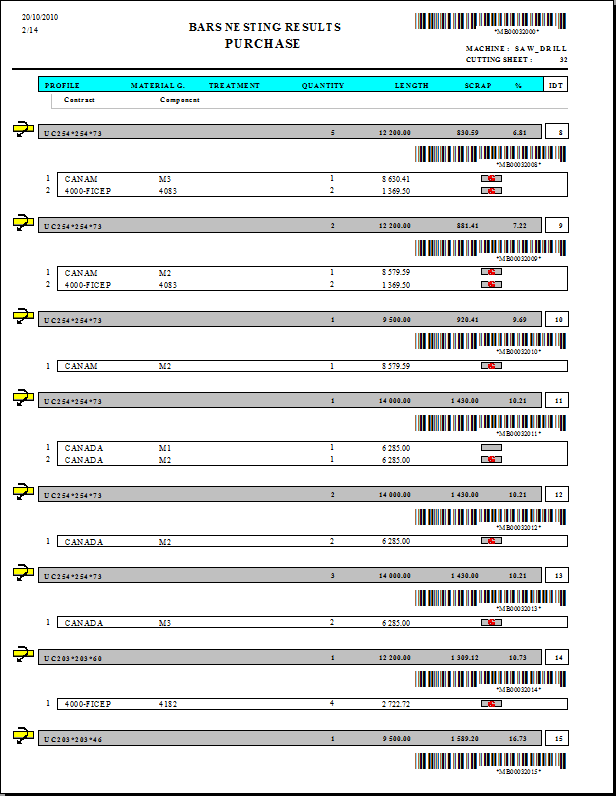 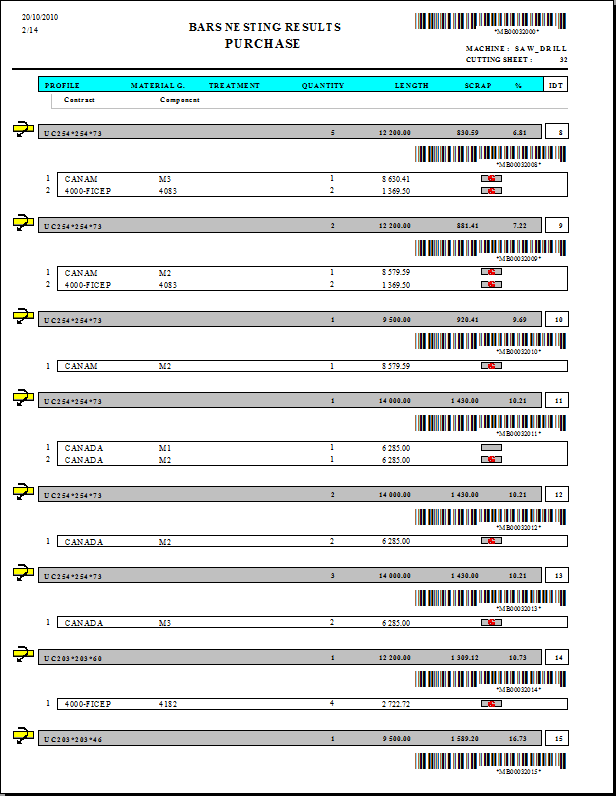 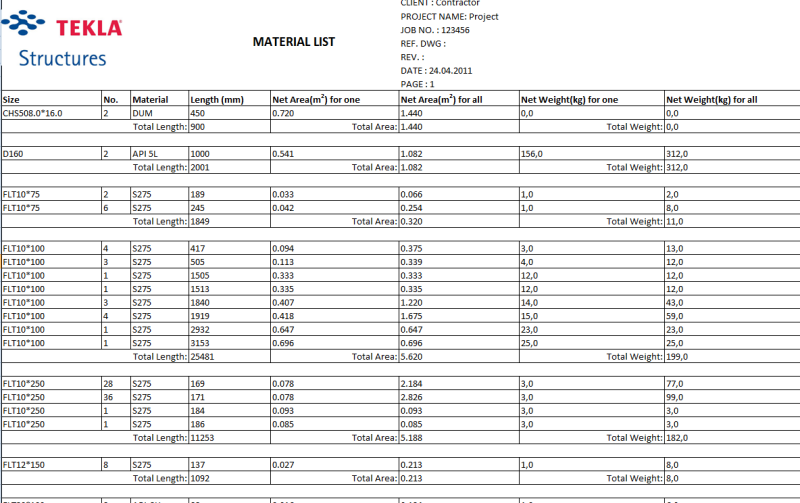 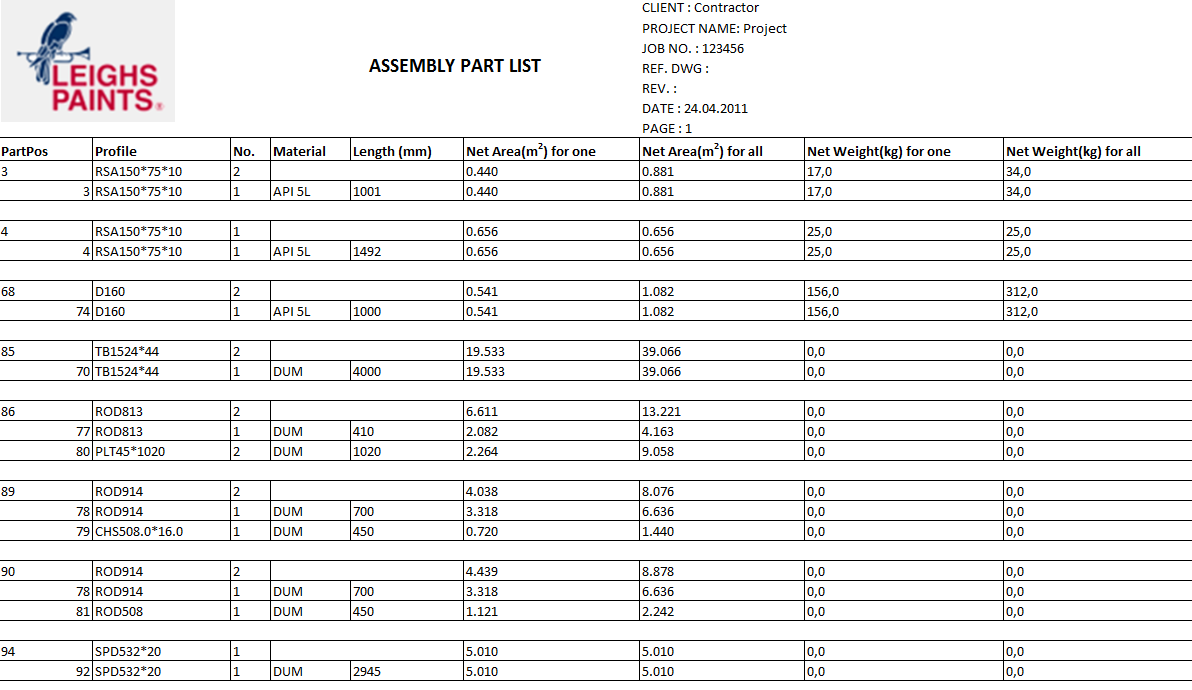 [Speaker Notes: Quality]
Tekla Structures – Link to Howick CNC machine
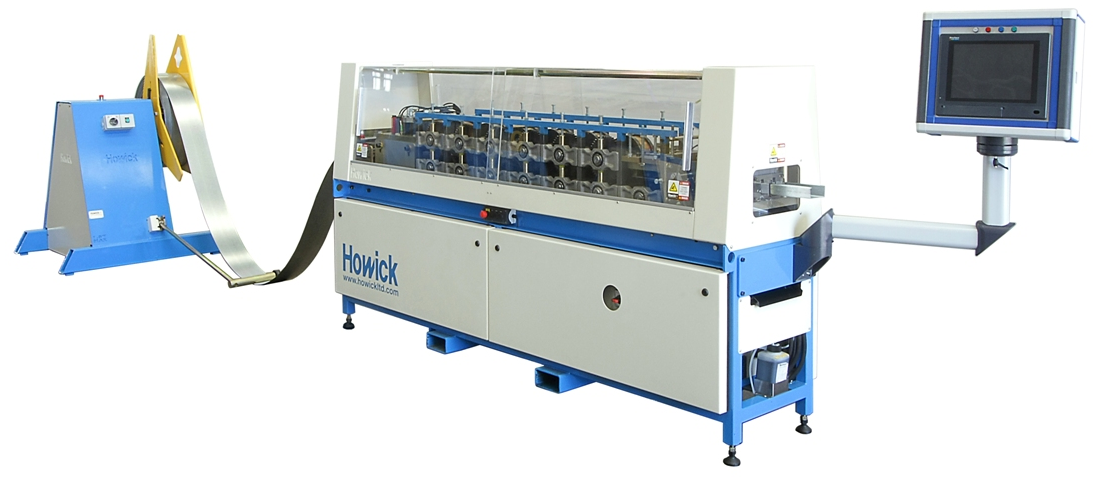 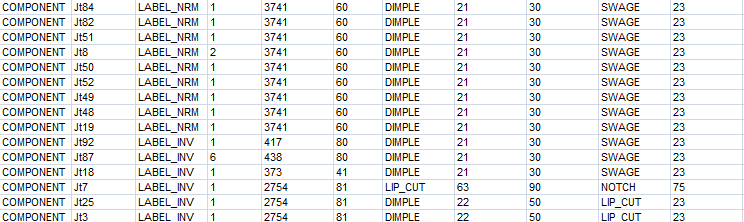 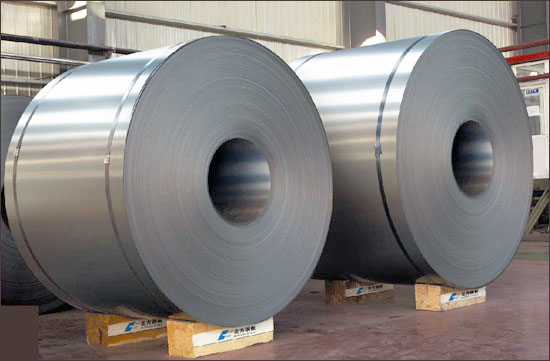 Tekla Structures – Link to Samesor CNC machine
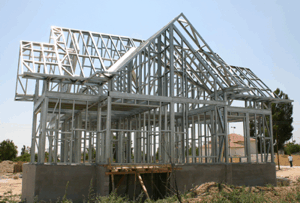 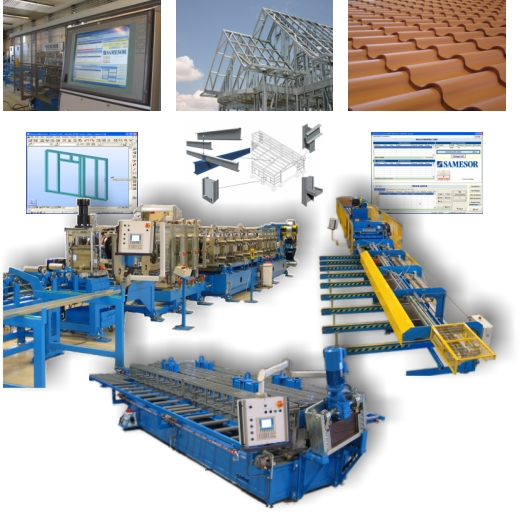 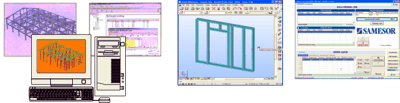 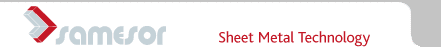 We have now done the link to the first Samesor Prefan production line and everything is installed and in use at our client in Turkey already about one month ago. The second line will be delivered with our Tekla components in about one month and after that we have at least 3 more new line this year and upon that we will also do updates for existing clients with existing Prefab lines. Finally we are getting something back after a long period of development. I could say that the components are finalized but they will never be finished while more or less every production line is unique and we will continue to develop.The main components we have worked on are all the connections and the transfer from TS to Samesor Prefab lines. We have done some and will add more components (for example for wall-elements, roof-trusser, floor-element, portal-structures and more) by time, but these type of components are often customized for specific clients. This simple video should give you some idea:
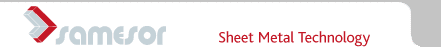 [Date]
28
[Subject / Author, edit by clicking Insert > Header & Footer]
More about Tekla solutions, 
references and contacts at www.tekla.com
Mick Hodgson
Thank You